Acoustical Physics Research in the UIUC Physics  of Music/Musical Instruments Course(s) and Professional Careers in AcousticsProf. Steven ErredeUIUC Physics
UIUC Acoustics Research & Careers Talk
1
I. Acoustical Physics Research in the UIUC Physics of Music/Musical Instruments Course(s)
Created/developed & have been teaching lecture-lab-demo UIUC POM course(s) for > decade (since 2000). Initially focused solely on stringed & electronic musical instruments; scope has now broadened/broadening out in many directions…

Upper-level Physics 406 course emphasizes the fully-complex nature of (arbitrary) sound fields. We primarily work in the frequency-domain, but also connect to time-domain (via Fourier Transforms), and vice-versa. 

The theoretical/mathematical formalism and experimental techniques developed for acoustics course can used directly e.g. in E&M, optics, QM (with appropriate/ suitable modifications). 

Very useful techniques for other physics courses, other fields of research!

We give (just) a few examples of UIUC POM acoustics results on following slides:
UIUC Acoustics Research & Careers Talk
2
The Human Voice – The first / earliest musical instrument… unique to each human!
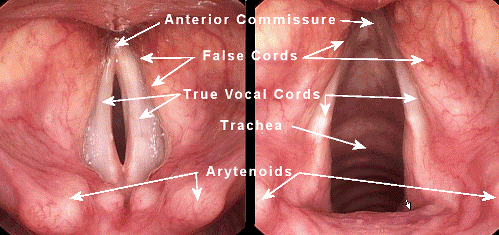 When singing (& talking), the human vocal cords vibrate as a 1-D system (e.g. like a guitar string) – production of integer related harmonics of fundamental:
n.b. If we instead had e.g. a 2-D circular membrane for producing musical sounds, would not have such a relation:
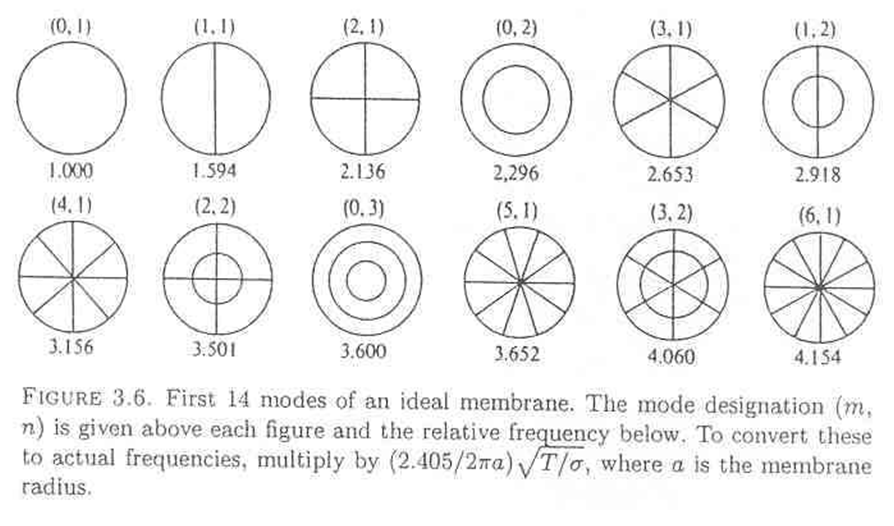 The hyoid bone (present in many mammals) is unique to Homo sapiens – enables production of a wide range of sounds that other animals cannot produce – allowing wider range of the tongue, pharyngeal and laryngeal movements – necessary for human speech (and song)…
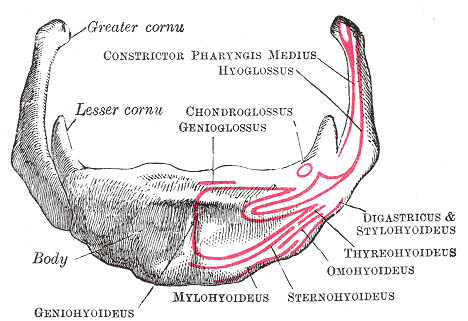 This mathematical physics fact has important / profound consequences for the development of music and musical instruments by humans….
  It is NO accident that the musical instruments that we humans have developed mimic the human voice, human rhythms….
UIUC Acoustics Research & Careers Talk
3
Harmonic Content of the Human Voice – First Human Musical Instrument:Comparison of 3 UIUC Physics 193POM/UIUC Women’s Choir students singing D4 “Ooooh” (293.66 Hz):
Abby
Molly
Cheryl
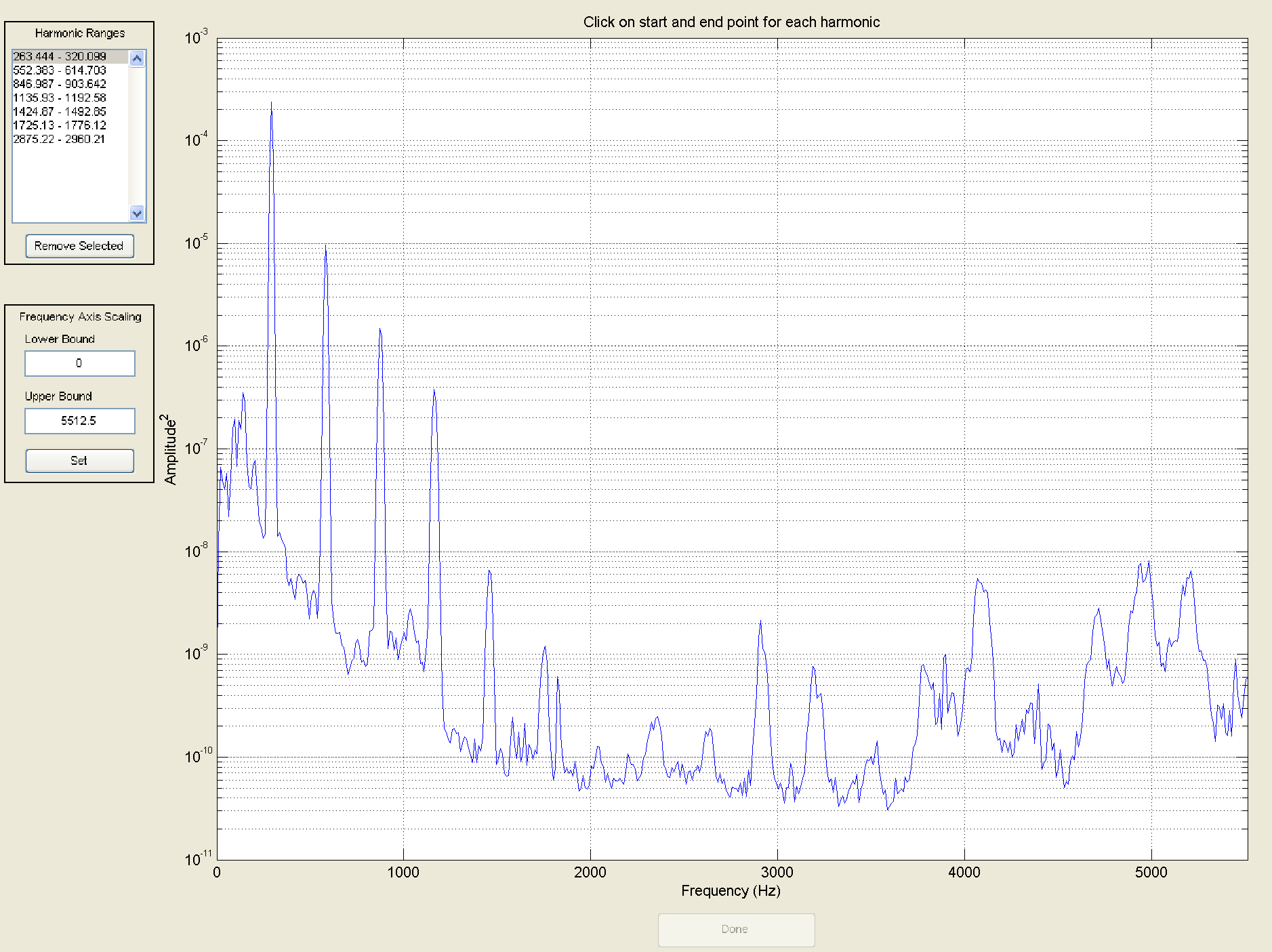 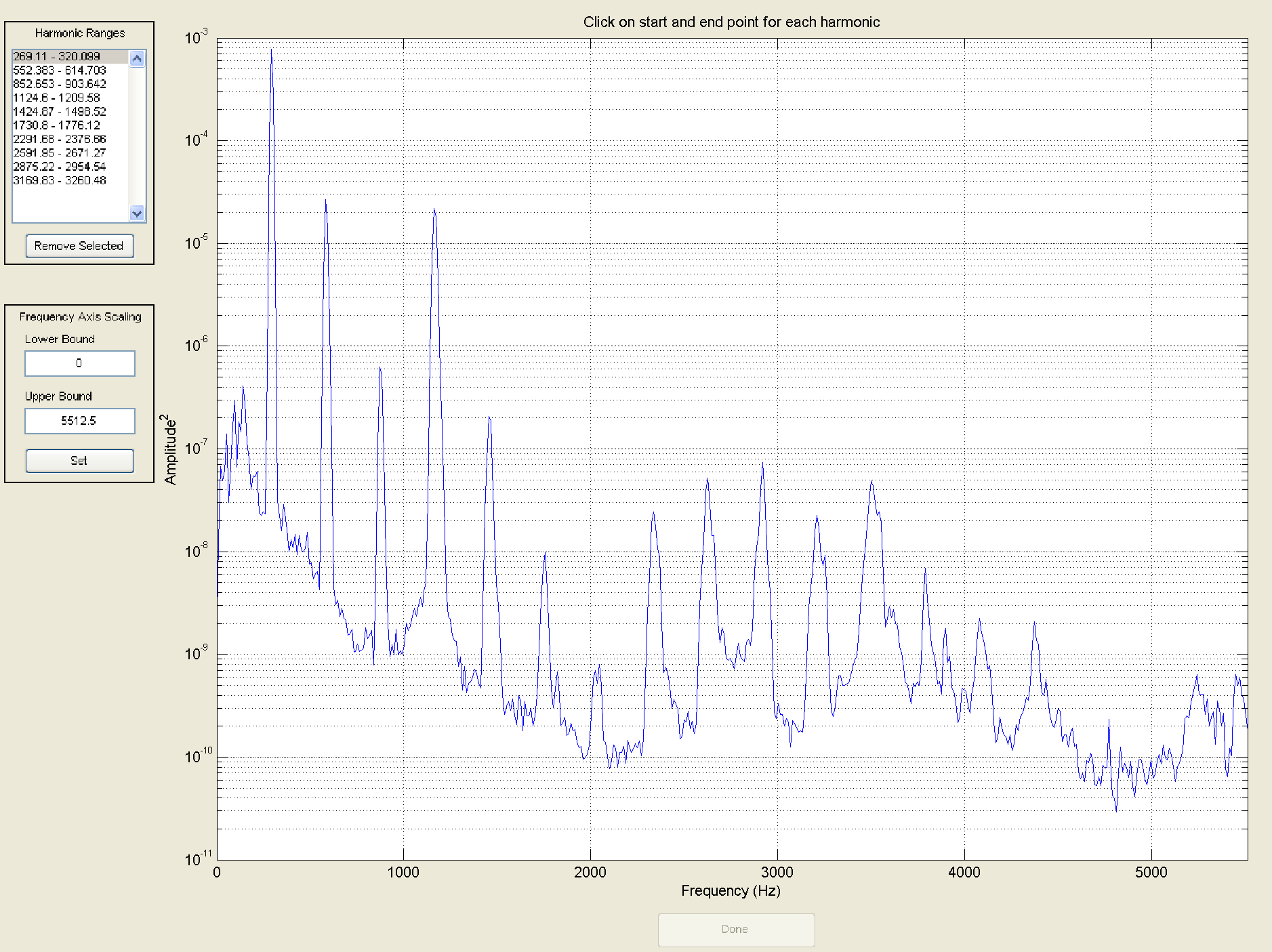 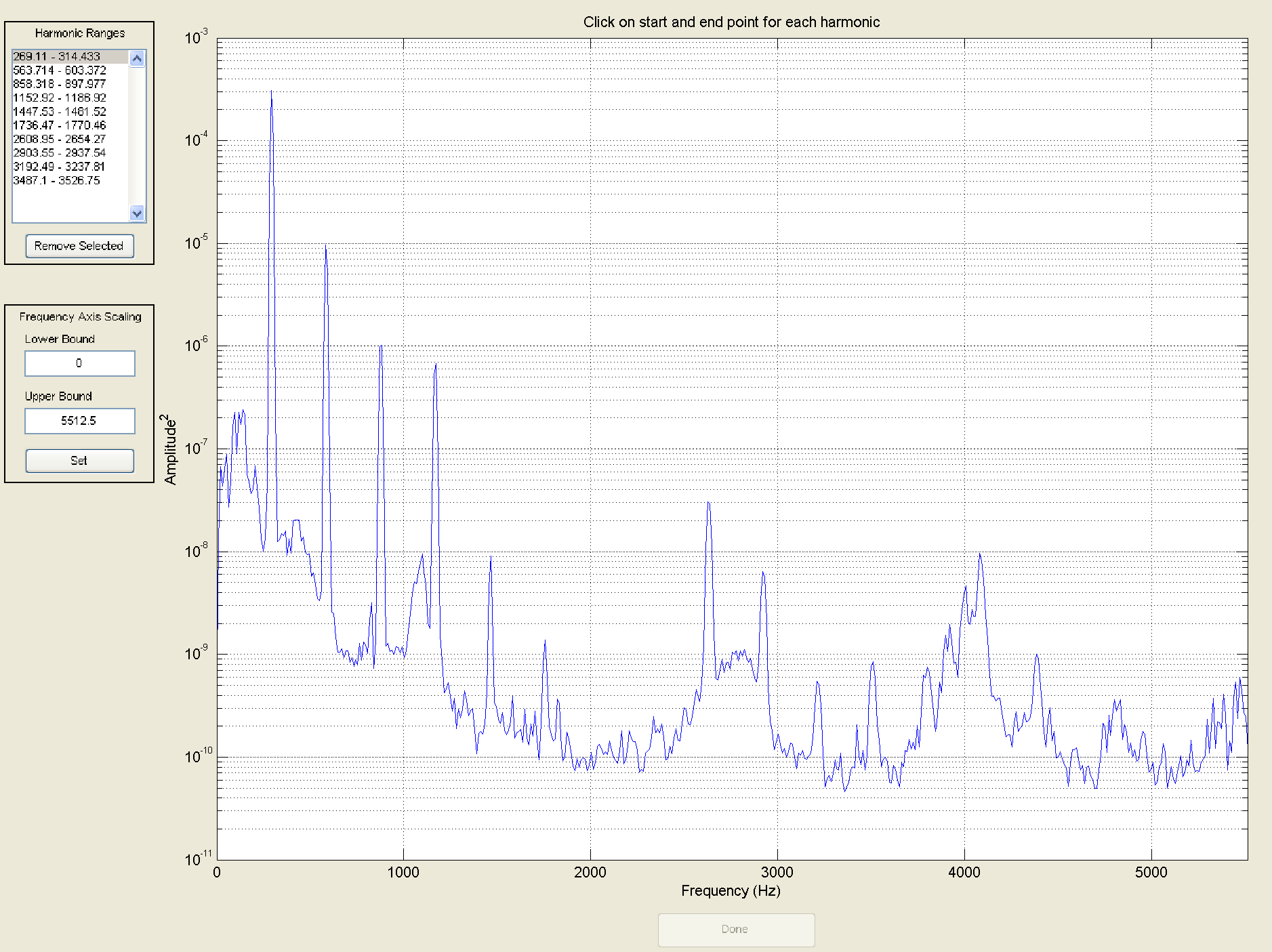 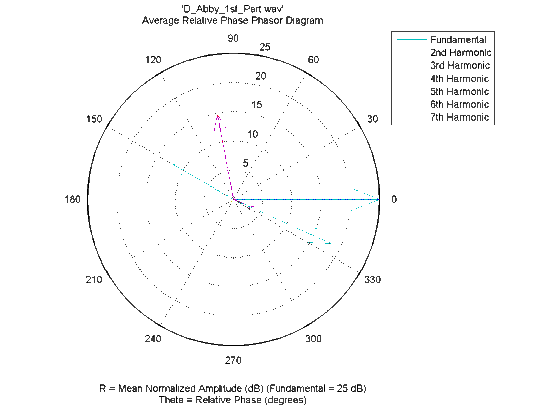 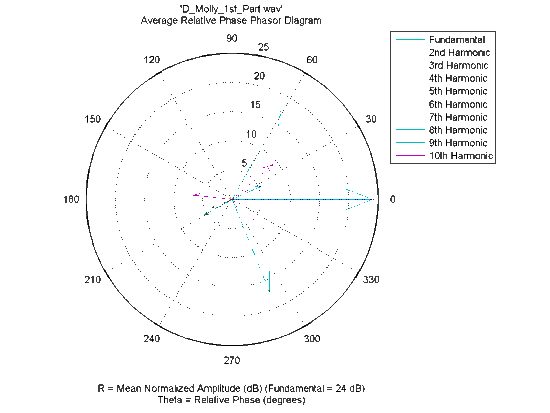 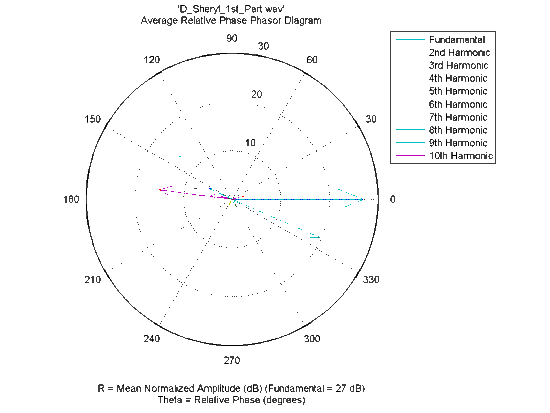 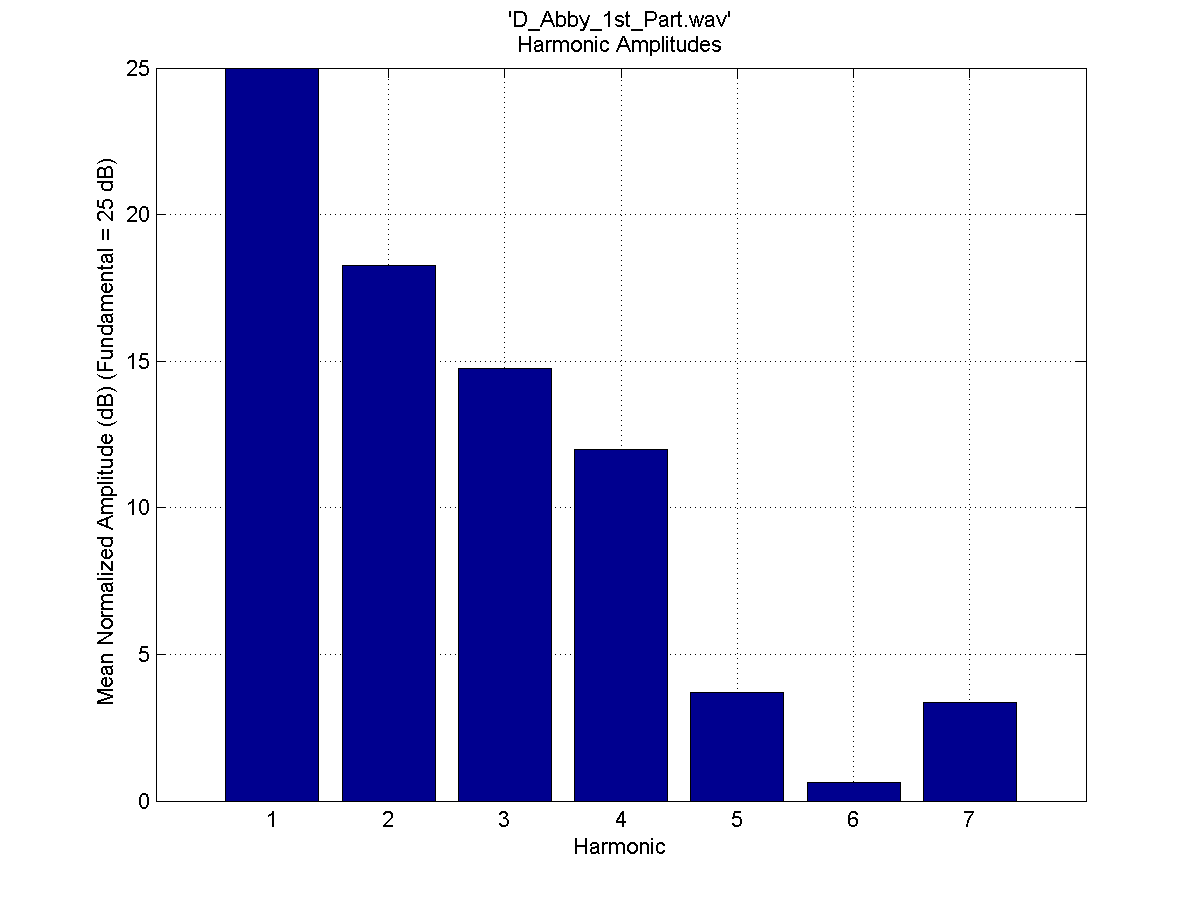 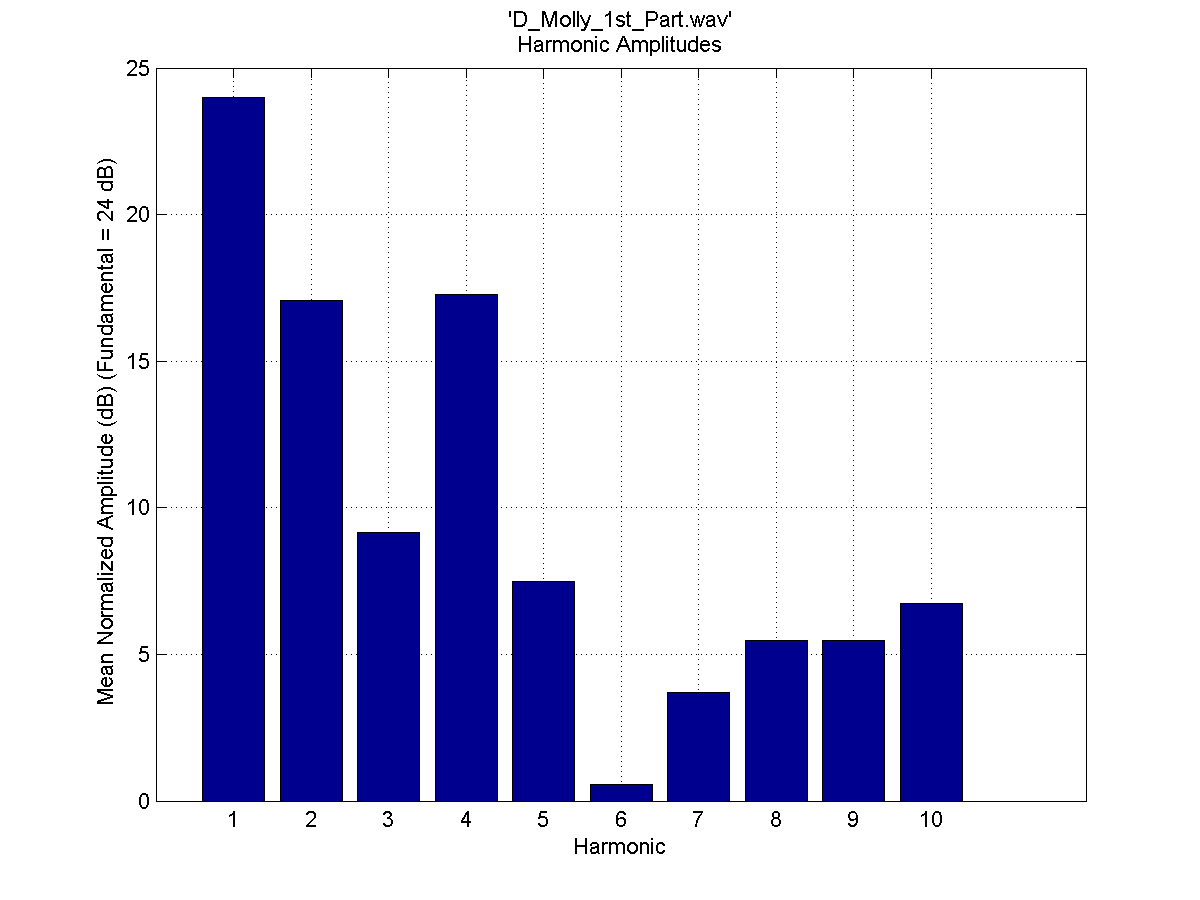 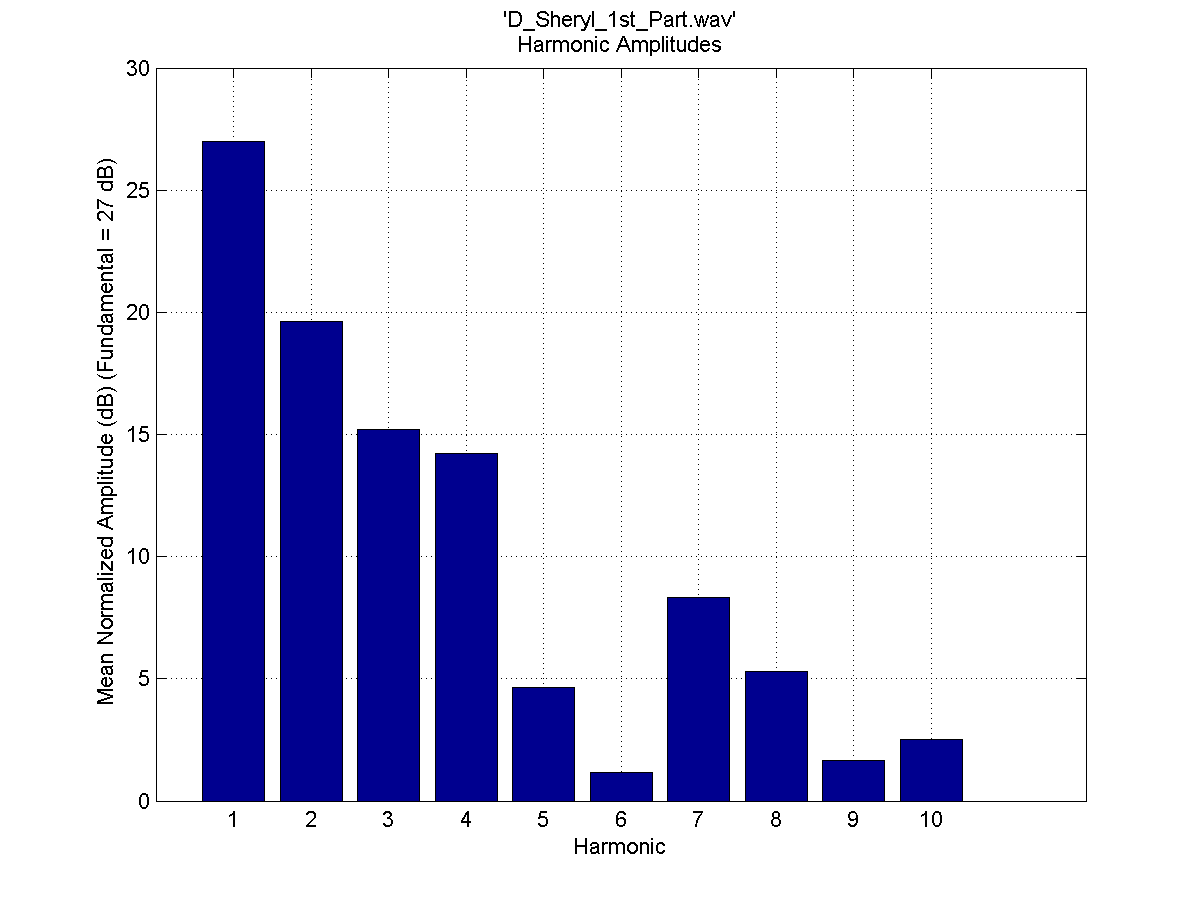 UIUC Acoustics Research & Careers Talk
4
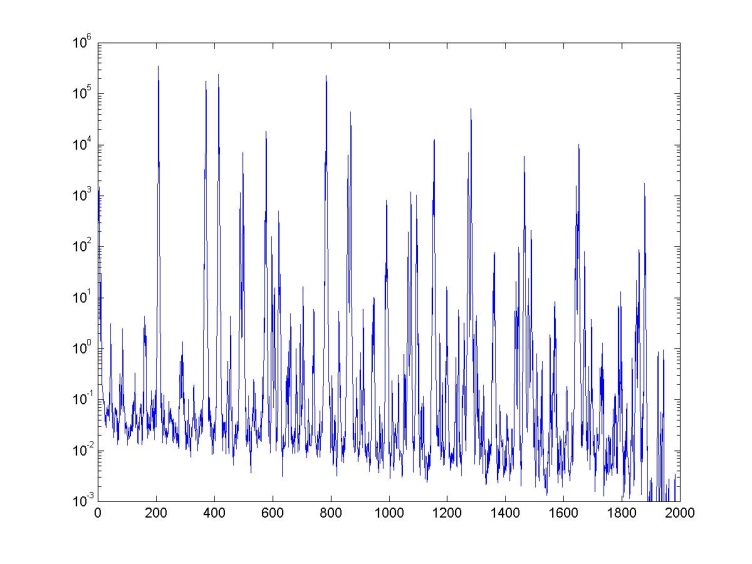 Power Spectrum:
Some Experimental Results from UIUC Physics of Music/Musical Instruments Course(s):
Analyze the harmonic content (amplitude, frequency and phase info vs. time) of quasi-steady complex sounds produced by musical instruments, human voice, etc. using 24-bit digital audio recorder + reference omni-directional condensor mic  .wav file       e.g. Tibetan Bowl:
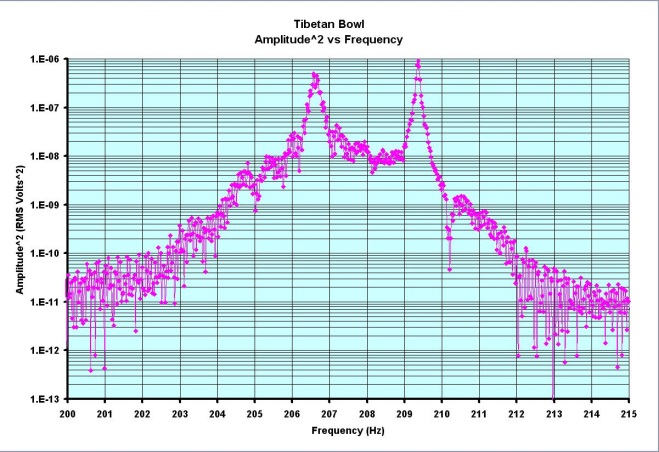 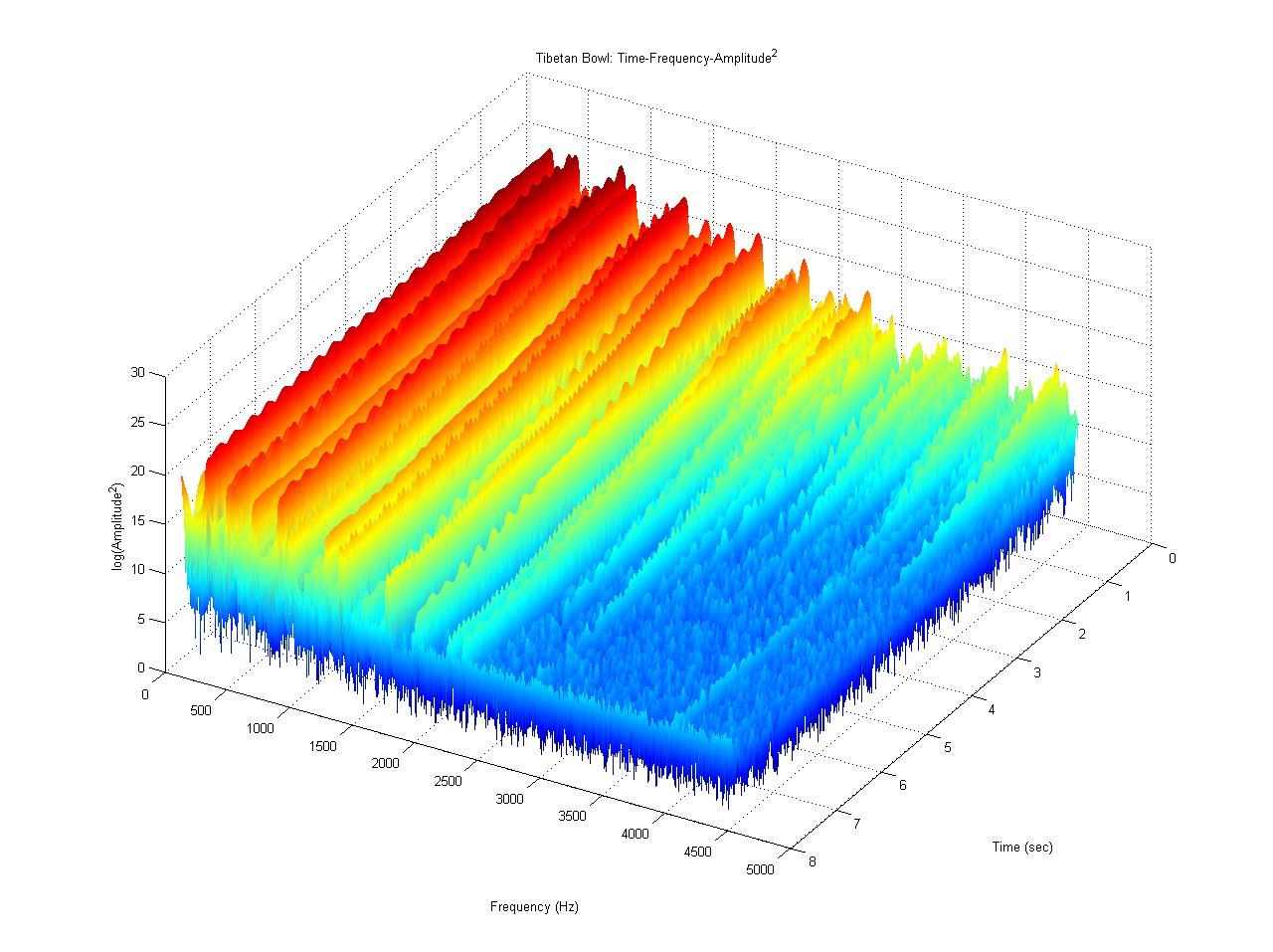 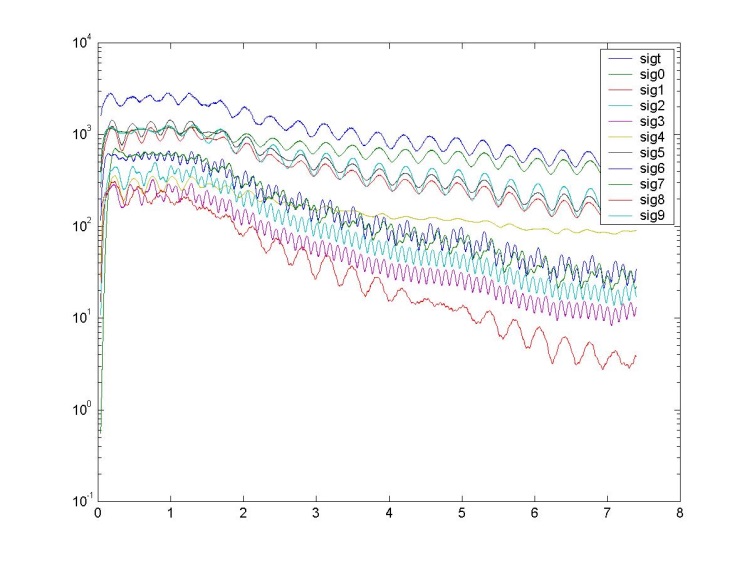 Digitally-filtered harmonics vs. time
UIUC Acoustics Research & Careers Talk
5
Frequency-Domain Measurements of Complex Harmonic/Periodic Sound Fields
Complex sound field at point in space uniquely determined if simultaneously measure pressure p and particle velocity u ( = <velocity> of air molecules, spatially averaged over an infinitesimal volume element d3V).
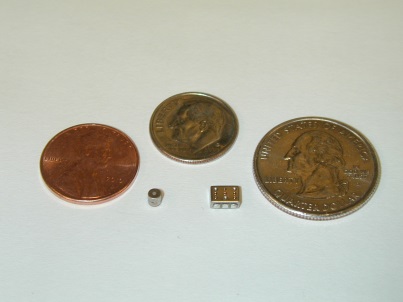 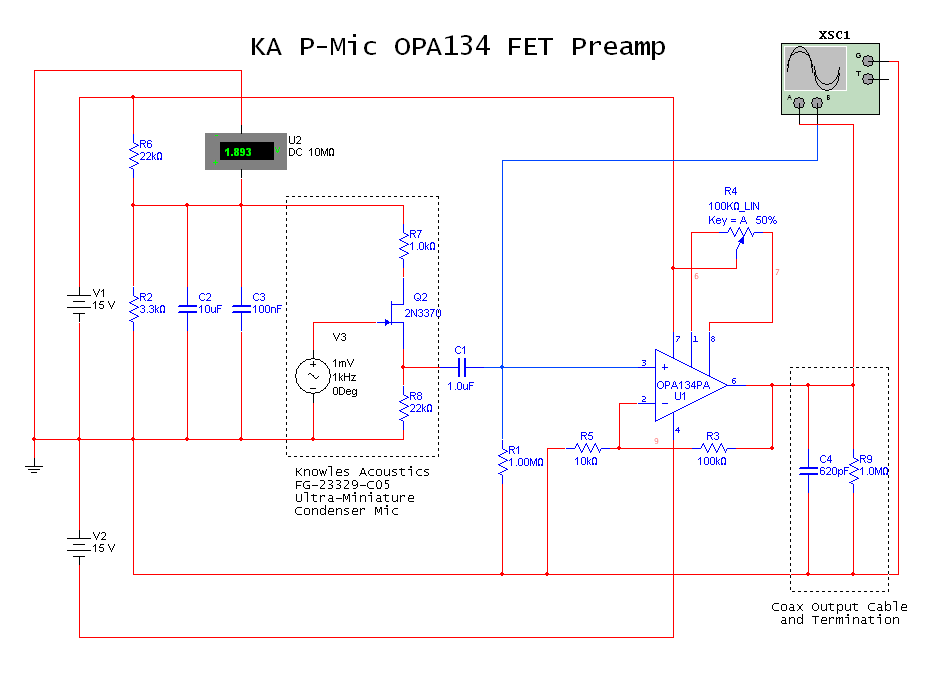 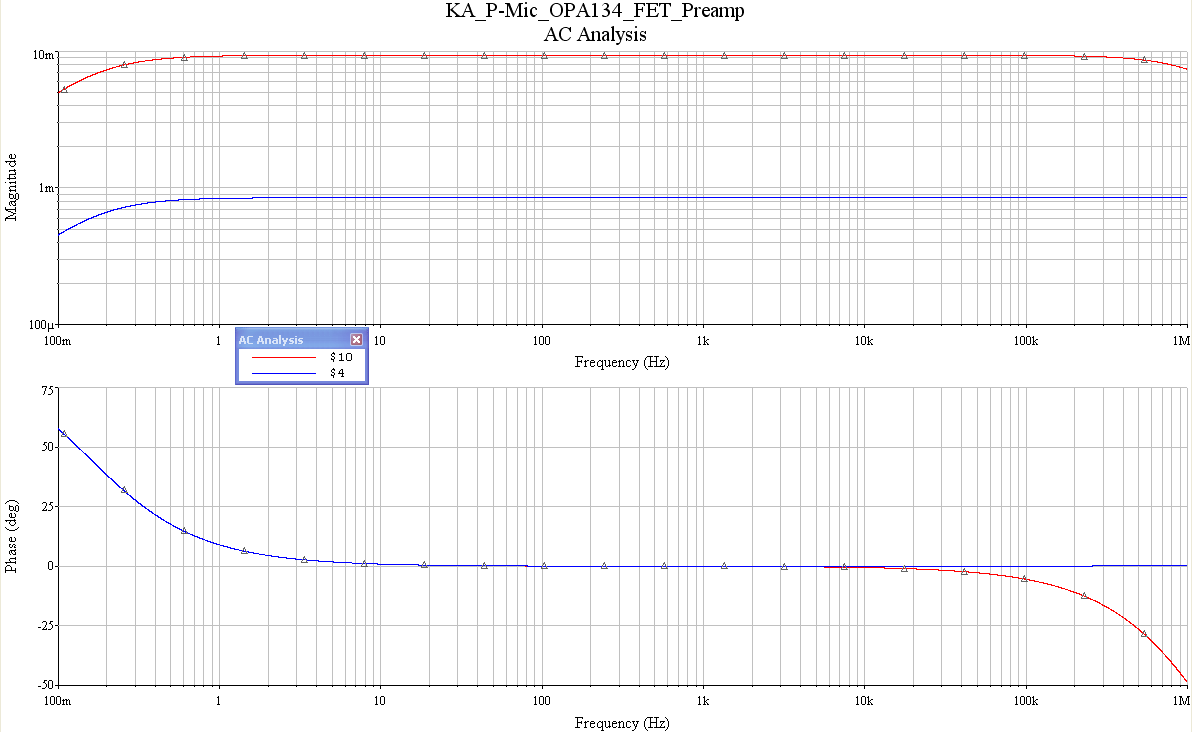 World’s smallest p & p condensor mics !!!
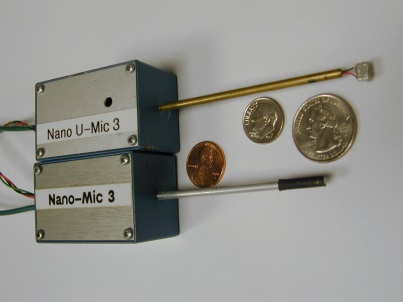 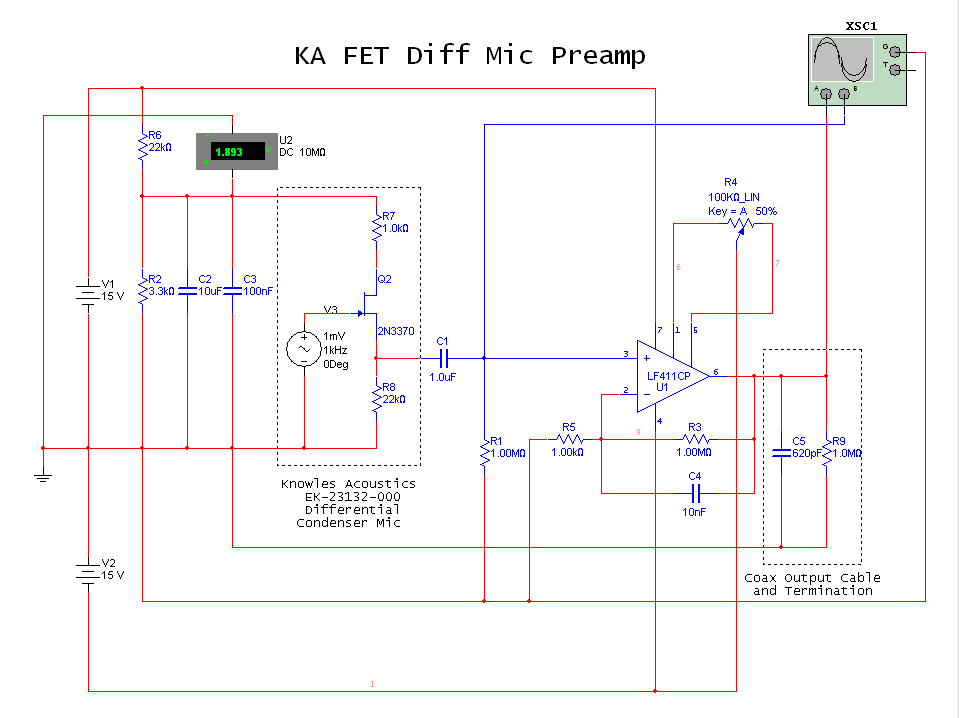 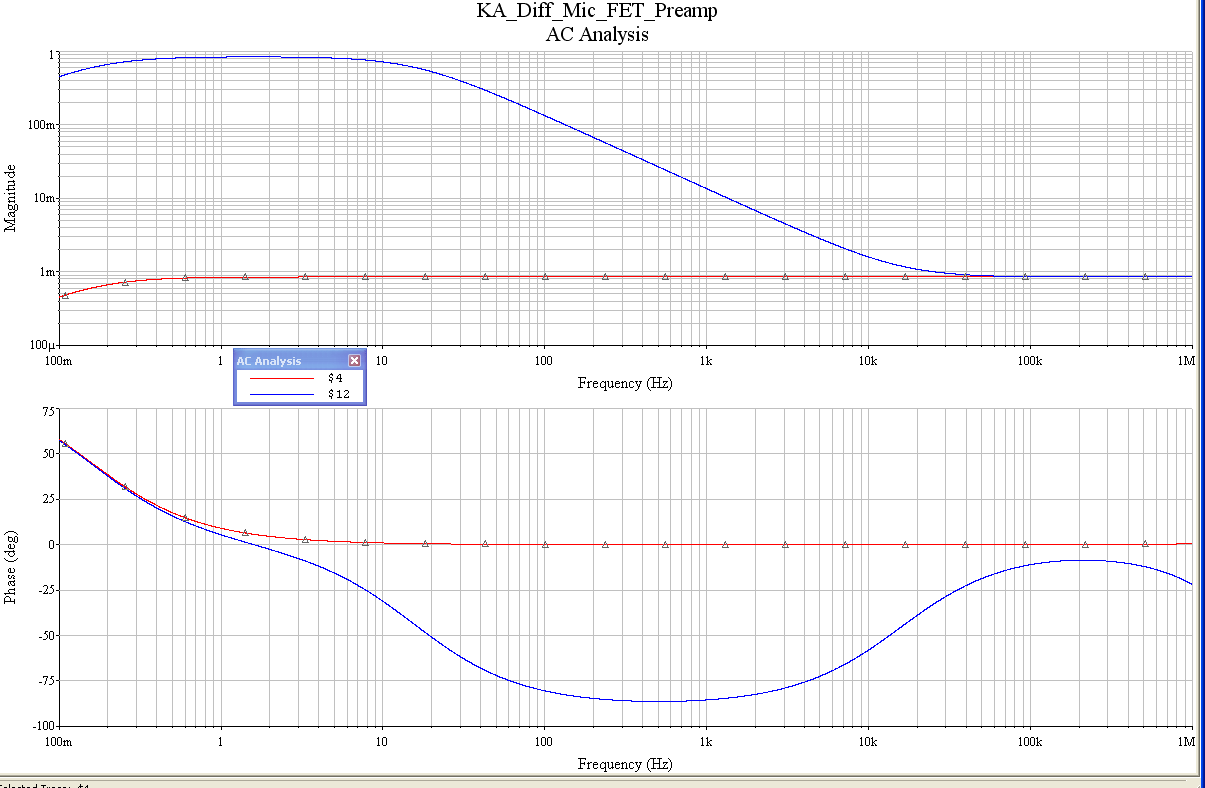 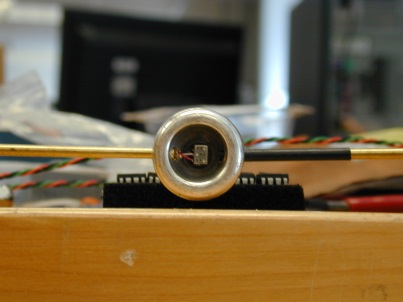 1-D Euler Eqn for inviscid fluid flow:
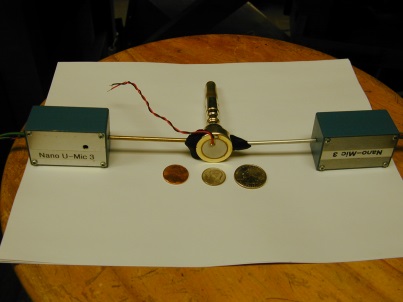 Integrate:
UIUC Acoustics Research & Careers Talk
6
Sensitivity & Absolute Calibration of p/u-Mics
Omni-directional Condensor P-mic
Differential P-mic
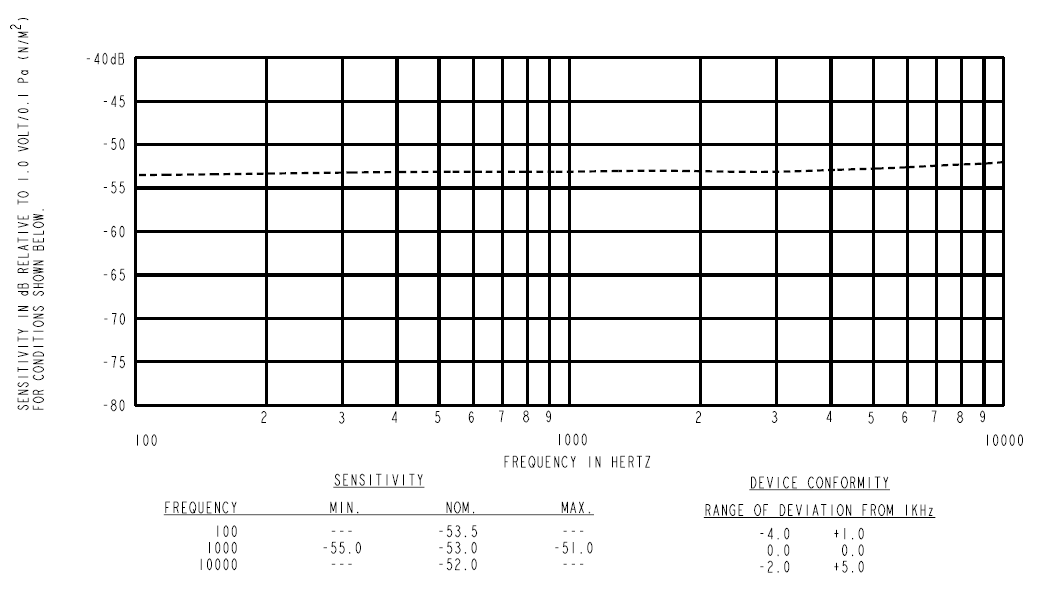 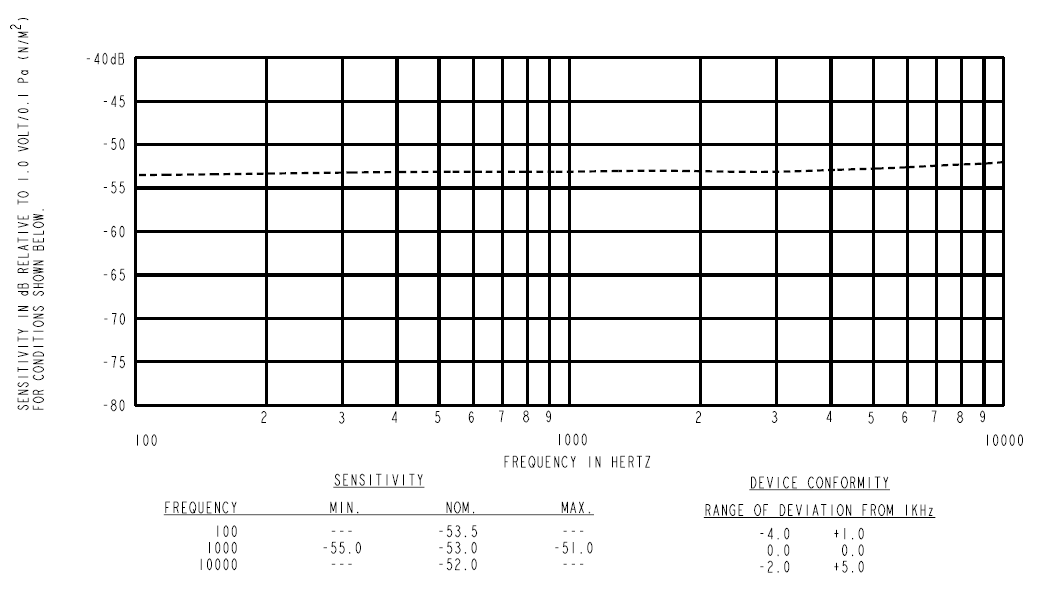 Calibrate Mics e.g. in SPL = 94.0 dB sound field:
Extech SPL Calibrator
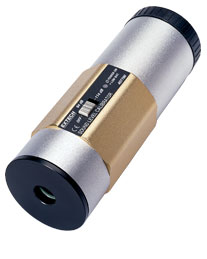 UIUC Acoustics Research & Careers Talk
7
Block Diagram of PC-Based DAQ System
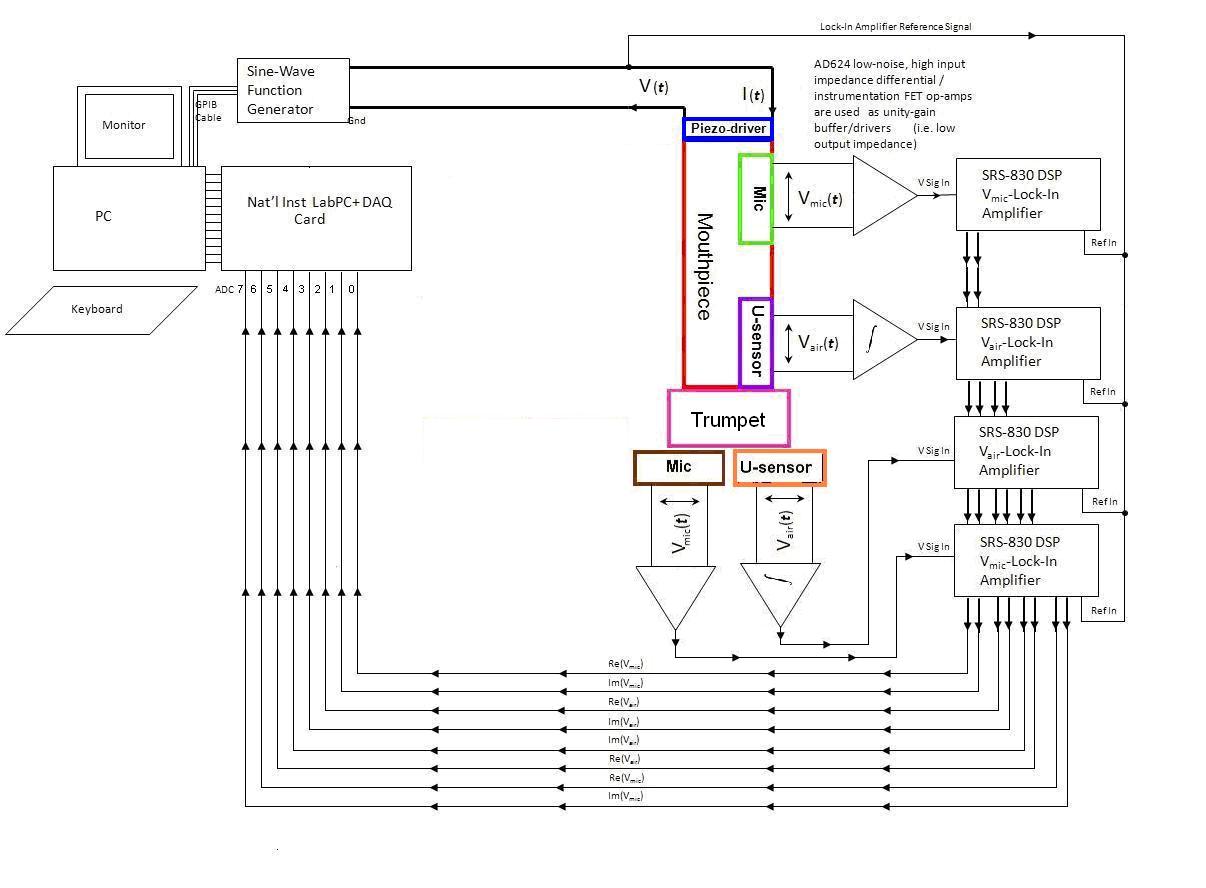 Lock-in Amplifiers (LIA’s) measure the in-phase (=“Real”) and 90o out-of phase {aka “quadrature”} (=“Imaginary”) amplitude components  (w.r.t. reference sine-wave function generator signal, e.g.
p(t) = pocos(t + )
       = pocos t cos 
        po sin t  sin 
Re {p} = pocos 
Im {p} = po sin 
y
Im {p} = po sin 
po

x
Re {p} = po cos 
UIUC Acoustics Research & Careers Talk
8
Real part of complex I, Z associated with propagating sound
Imaginary part of complex I, Z associated with non-propagating sound energy (e.g. in “near-field” r <<  of sound source, or e.g. in SWT (where Re{I, Z} ~ 0))
UIUC Acoustics Research & Careers Talk
9
Acoustic Impedance Analogous to Electrical Impedance
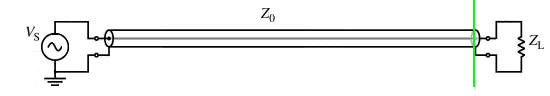 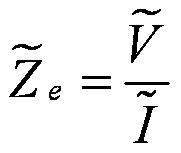 Electrical
Impedance
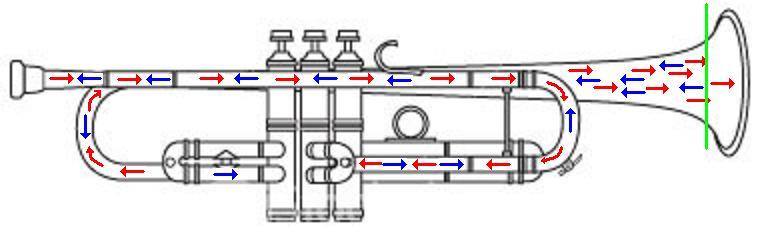 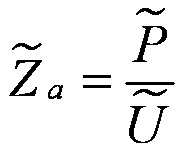 Specific 
Acoustic
Impedance
Frequency-dependent impedance mismatch @ bell end means wave reflection, constructive interference of standing waves @ mouthpiece reinforces buzzing of player’s lips!
|Zin| maxima (@ pressure maxima, particle velocity minima) occur for 
constructive interference) – corresponds to standing waves, 
i.e. define the playable notes on the instrument!
UIUC Acoustics Research & Careers Talk
10
Measure input & output impedances Z(f) = p(f)/u(f) of brass/wind instruments  Maxima of Zin(f) defines which notes are playable on the instrument:
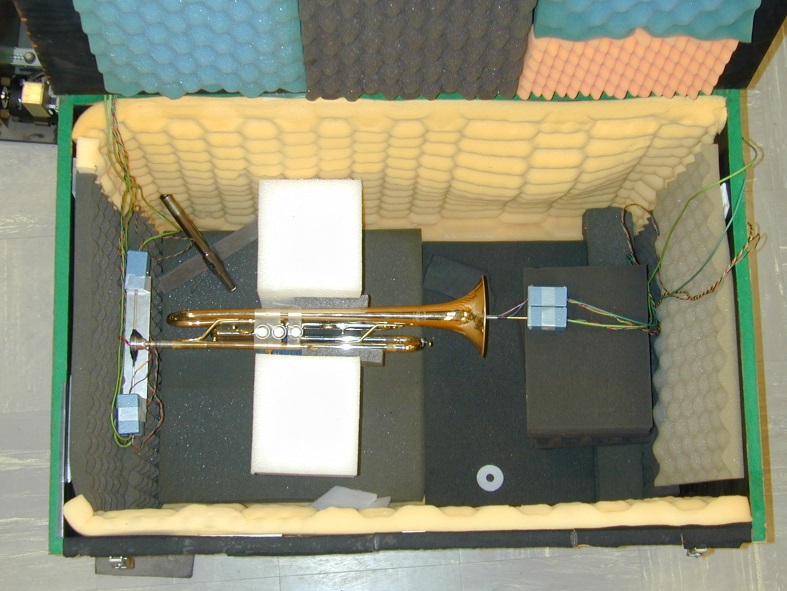 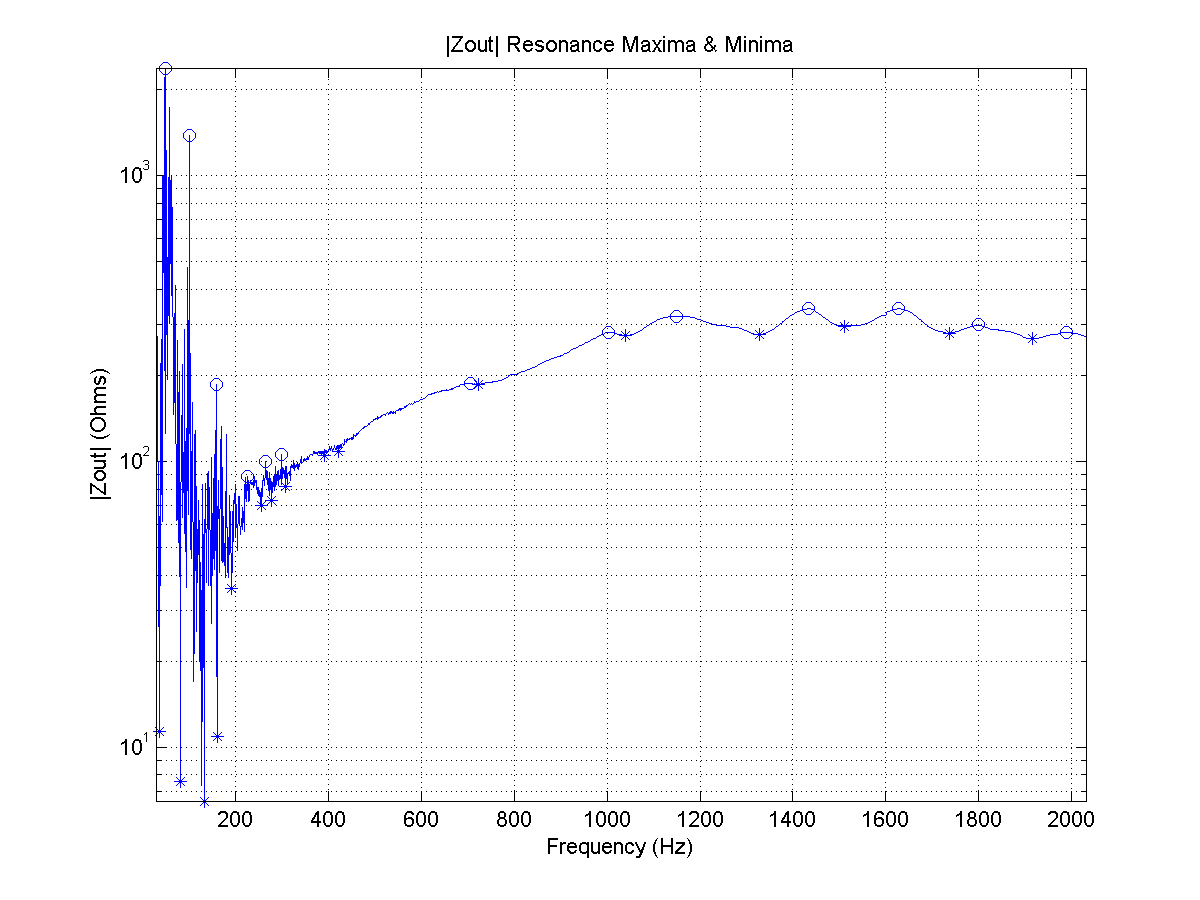 Free-Field Zo= oc
~ 415 Ac. Ohms
Trumpet Zout
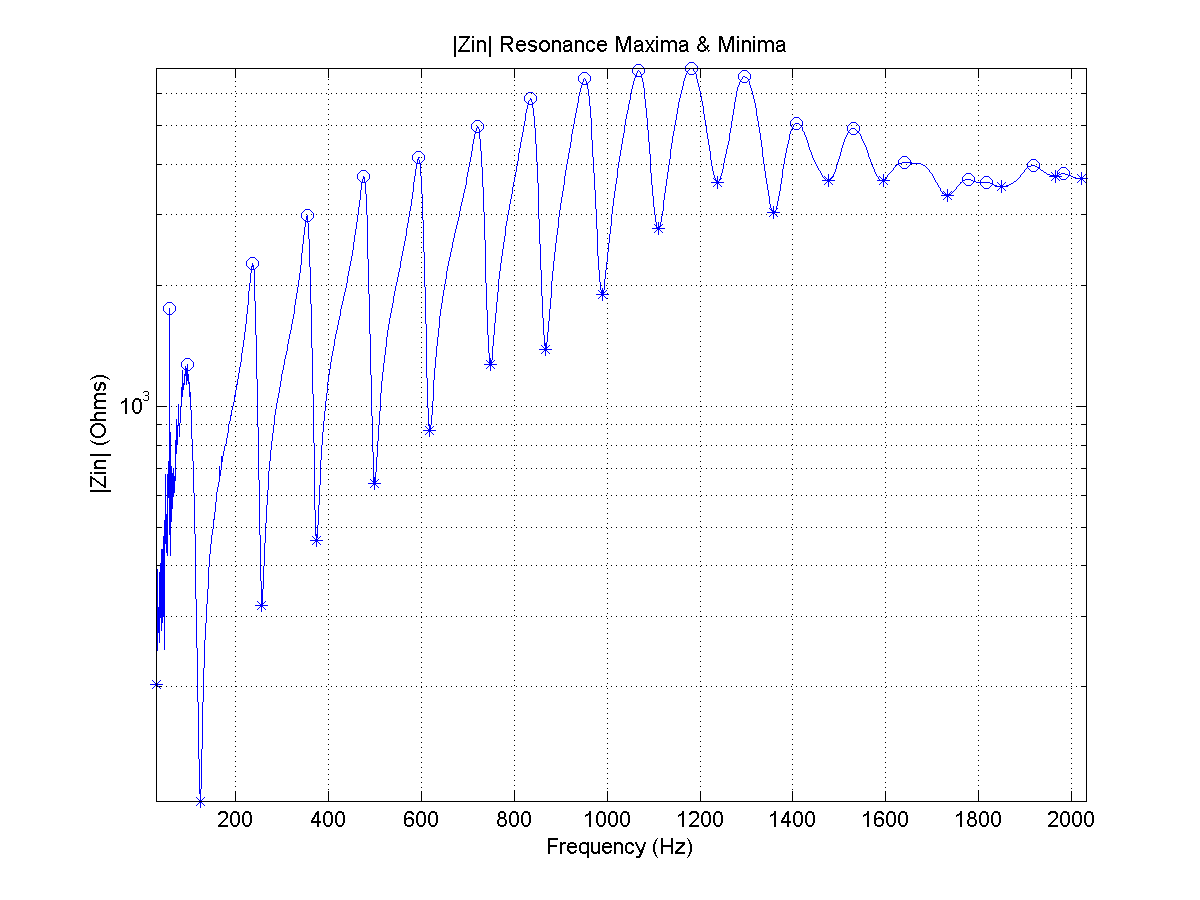 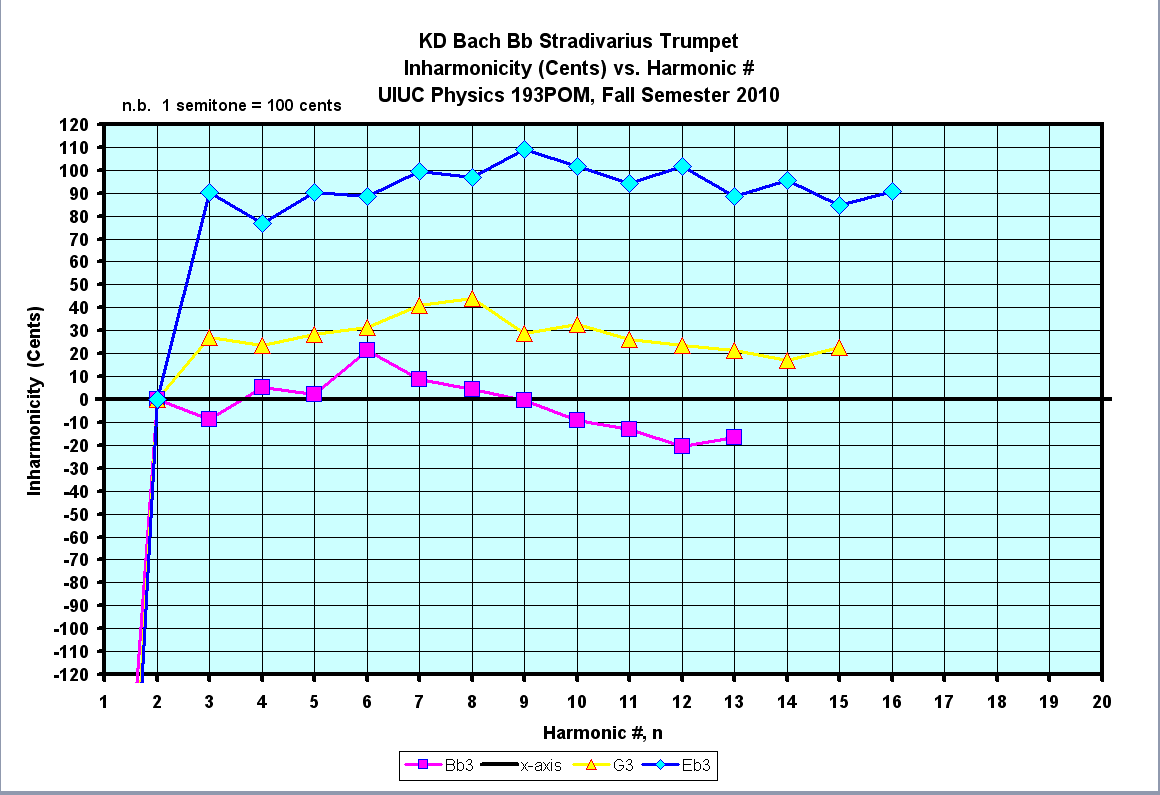 Trumpet Zin
UIUC Acoustics Research & Careers Talk
11
Acoustical Properties of Individual Components of Trumpet J. Backus, JASA 60, 460-80, 1976
(a) Z (Tubing)
(b) Z (Tubing + Bell)
Trumpet Inharmonicity:
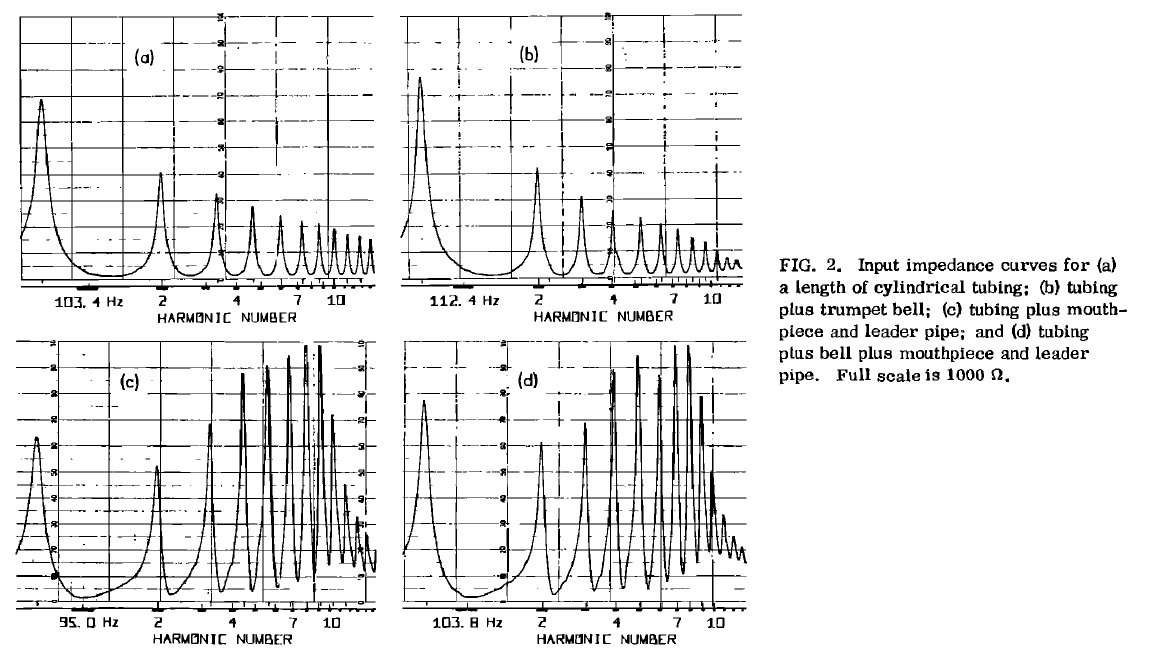 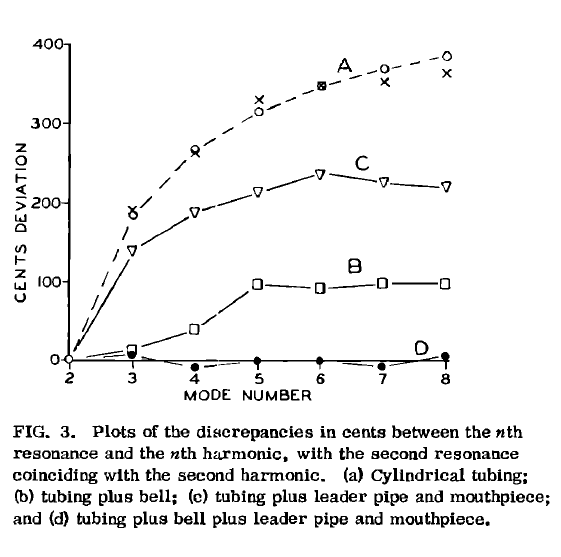 (A) Tubing
(C) Mouthpiece + Leader Pipe + Tubing
(B) Tubing + Bell
(D) MP+LP +Tubing + Bell
“A miracle occurs!”
(c) Z (Mouthpiece + Leader Pipe + Tubing)
(d) Z (MP+LP +Tubing + Bell)
n.b. The design of the trumpet – centuries old instrument {1500 BCE; valves added ~ 1793) {as well as many other musical instruments} didn’t have the benefit of the modern scientific knowledge of acoustics that we have today – musical solution(s) arrived at iteratively, by persistent effort(s) !!!
UIUC Acoustics Research & Careers Talk
12
Have Measured Acoustic Properties of {Many} Other Brass/Wind Instruments, e.g.
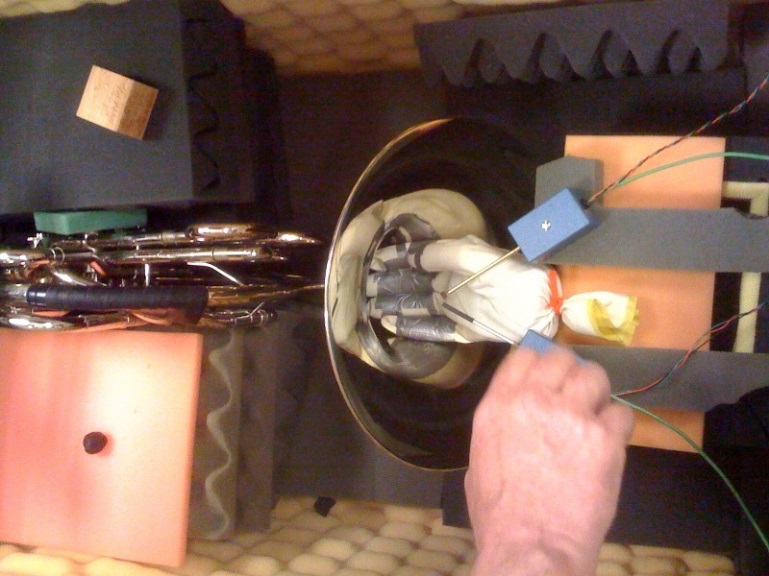 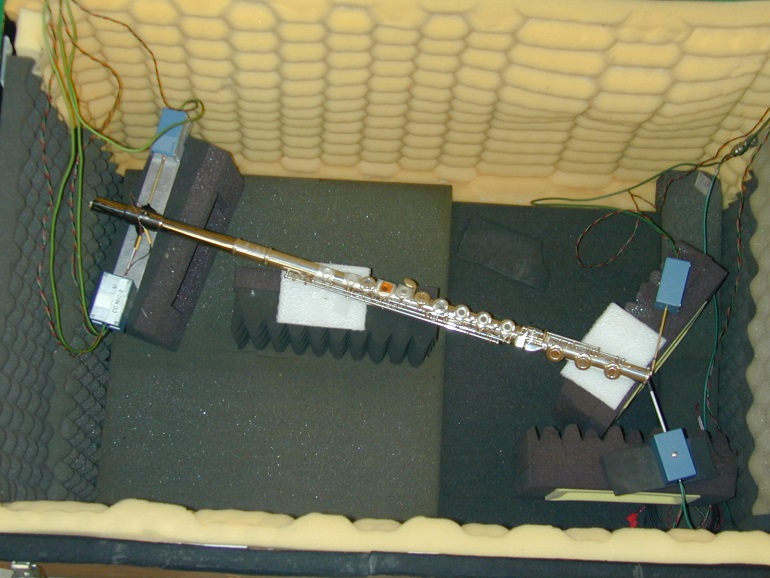 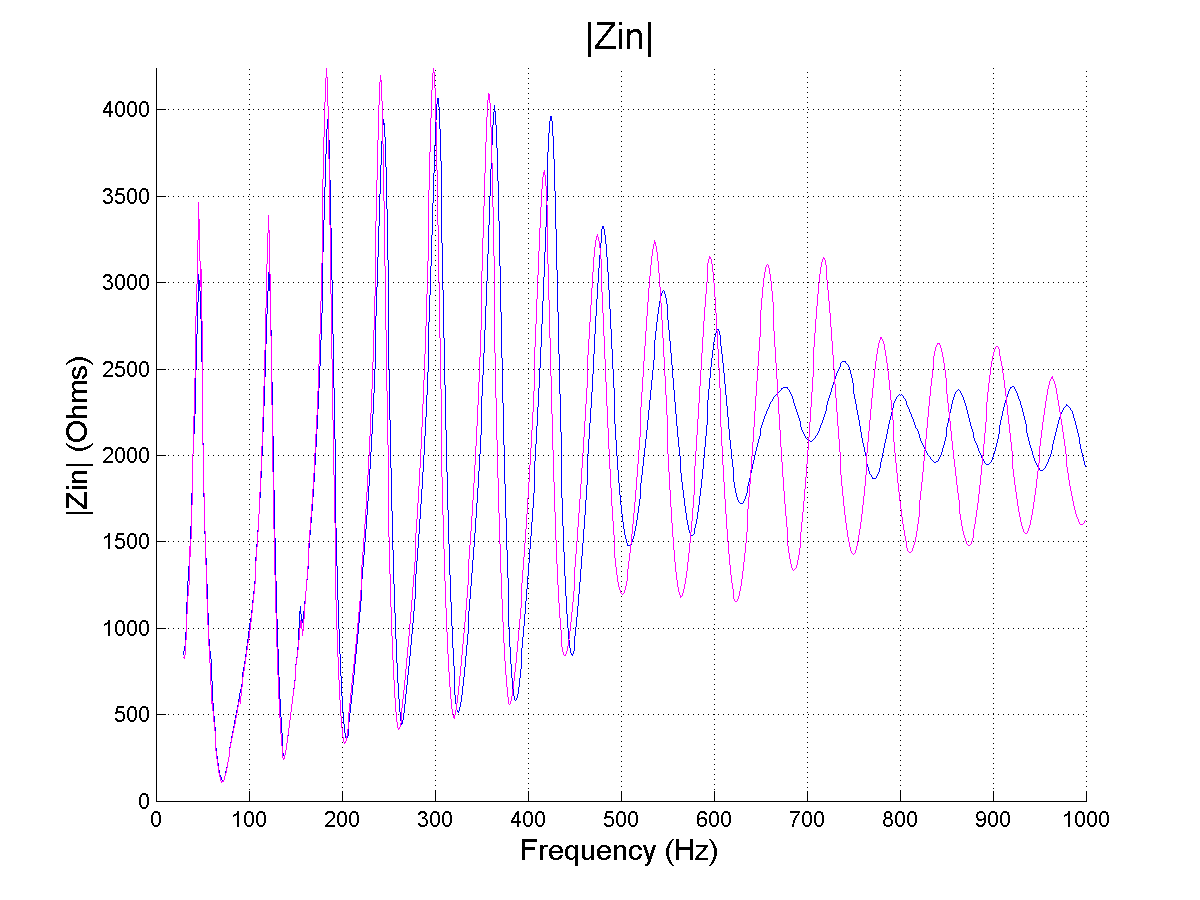 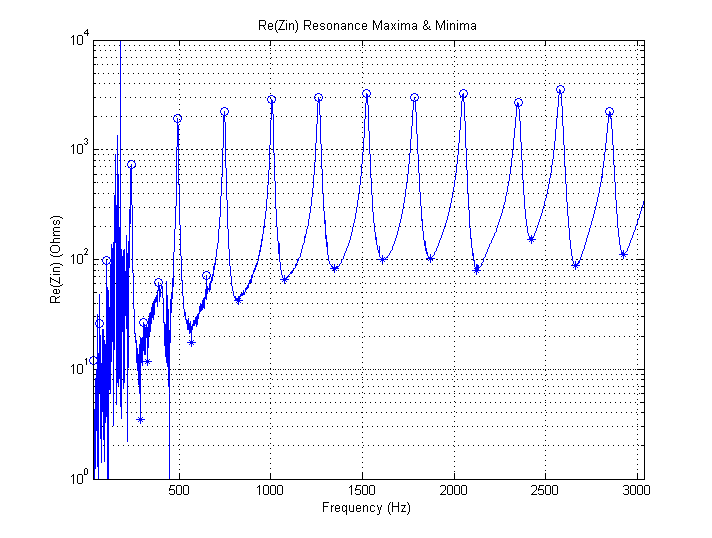 Flute
French Horn: Blue = no hand Red = hand in bell
UIUC Acoustics Research & Careers Talk
13
UIUC P406POM Modal Vibes DAQ Experiment: Phase-Sensitive Near-Field Acoustic Holography!
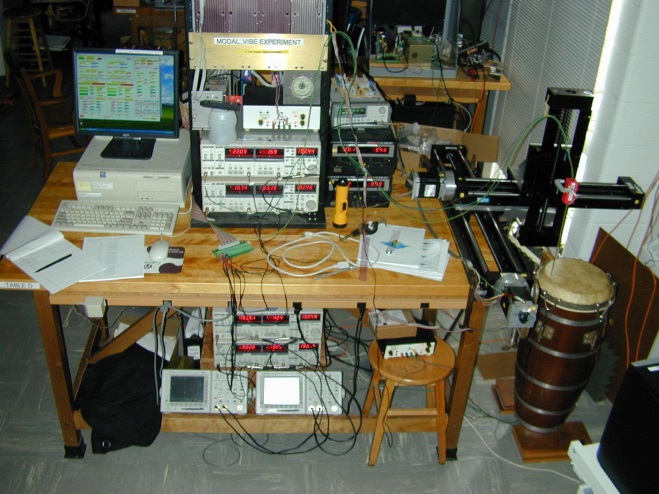 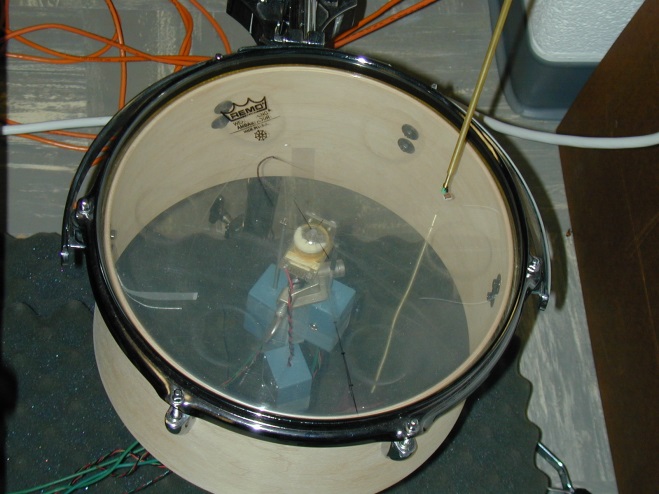 Block Diagram of Modal_Vibes DAQ System:
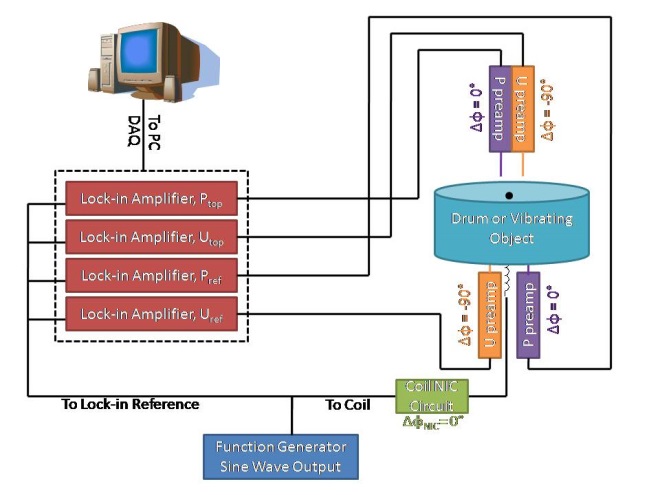 pmon
umon
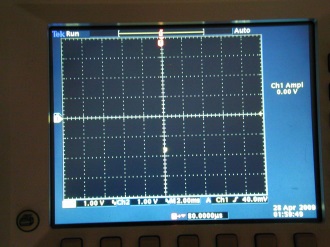 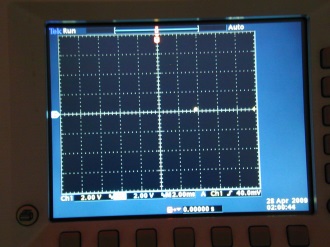 p, u monitor mics
p, u scan mics
CC NIC + coil driver + rare-earth magnet pair
Mode-lock to resonant frequency of drum:
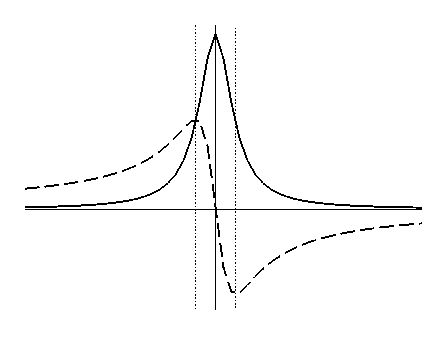 Use for ve feedback!
Im{pmon}
Re{pmon}
p-complex plane      u-complex plane
Doumbek:
J11 Vibrational Mode of Doumbek: (32x32 = 1024 scan points, 1 cm step size)
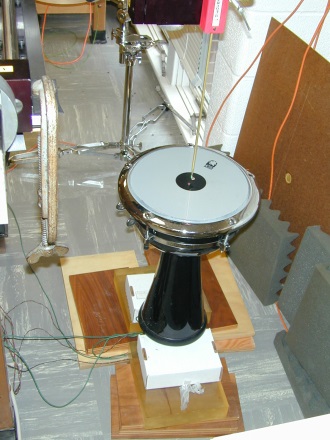 Im{p(x,y)}
Re{u(x,y)}
fres
Phase{pmon}
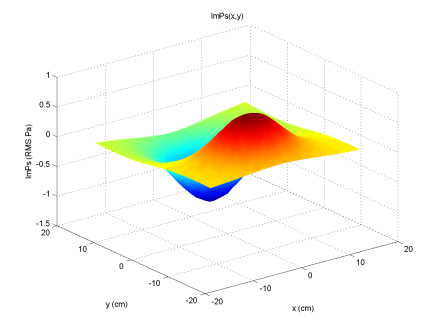 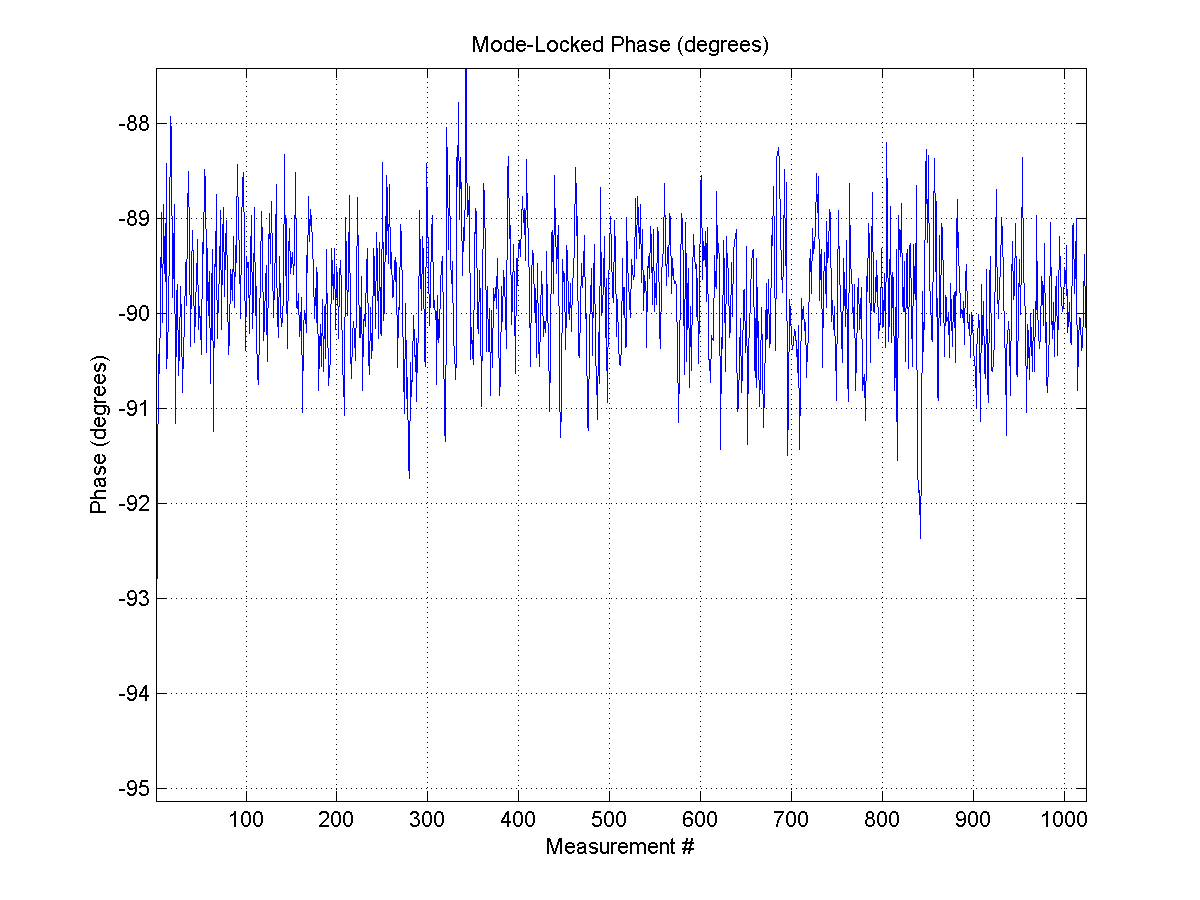 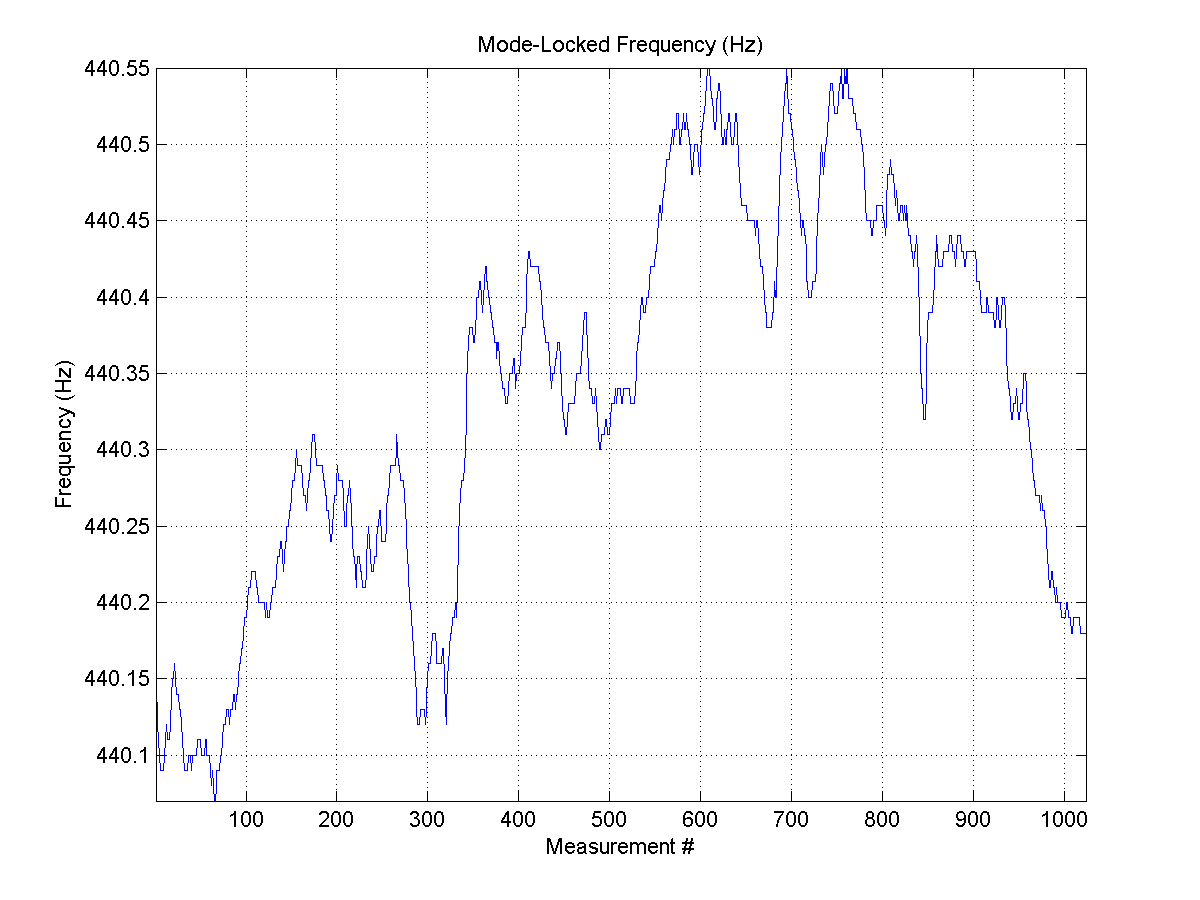 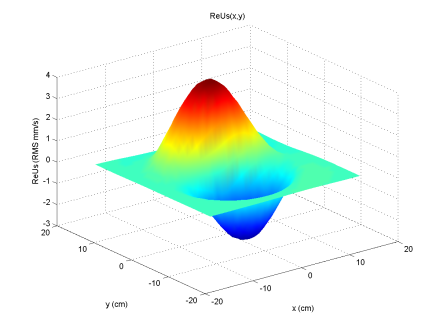 Drums very sensitive to ambient temperature changes!
UIUC Acoustics Research & Careers Talk
14
Mechanical Modal Vibrations of Stringed Instruments:
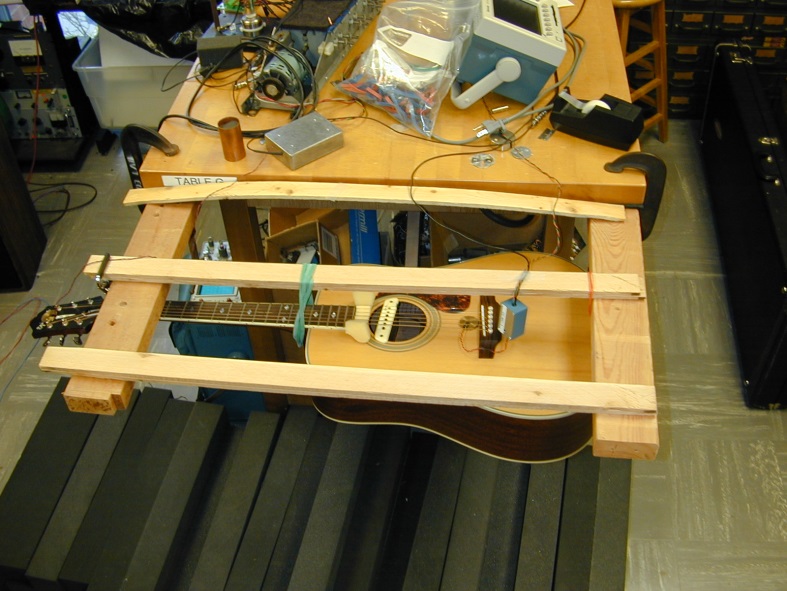 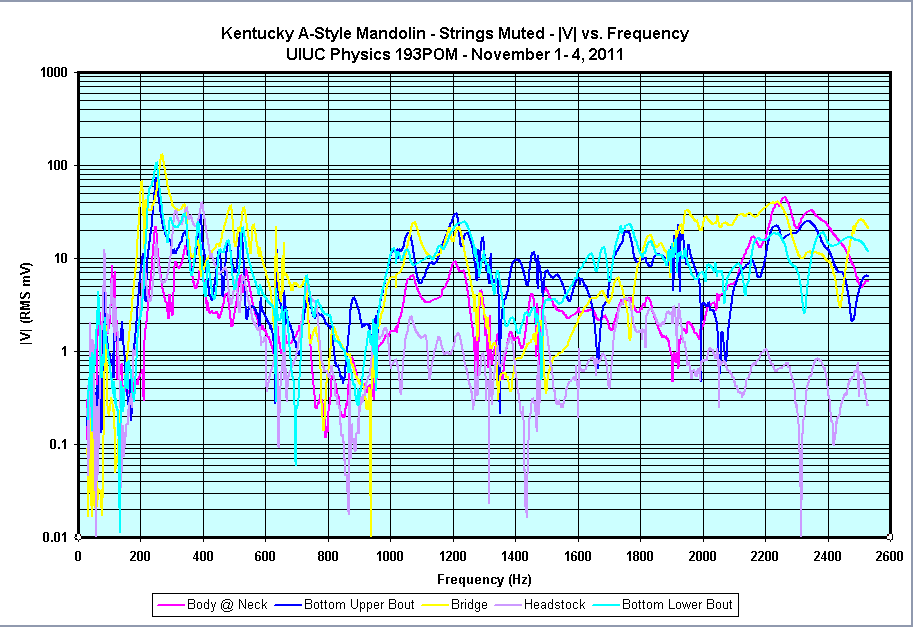 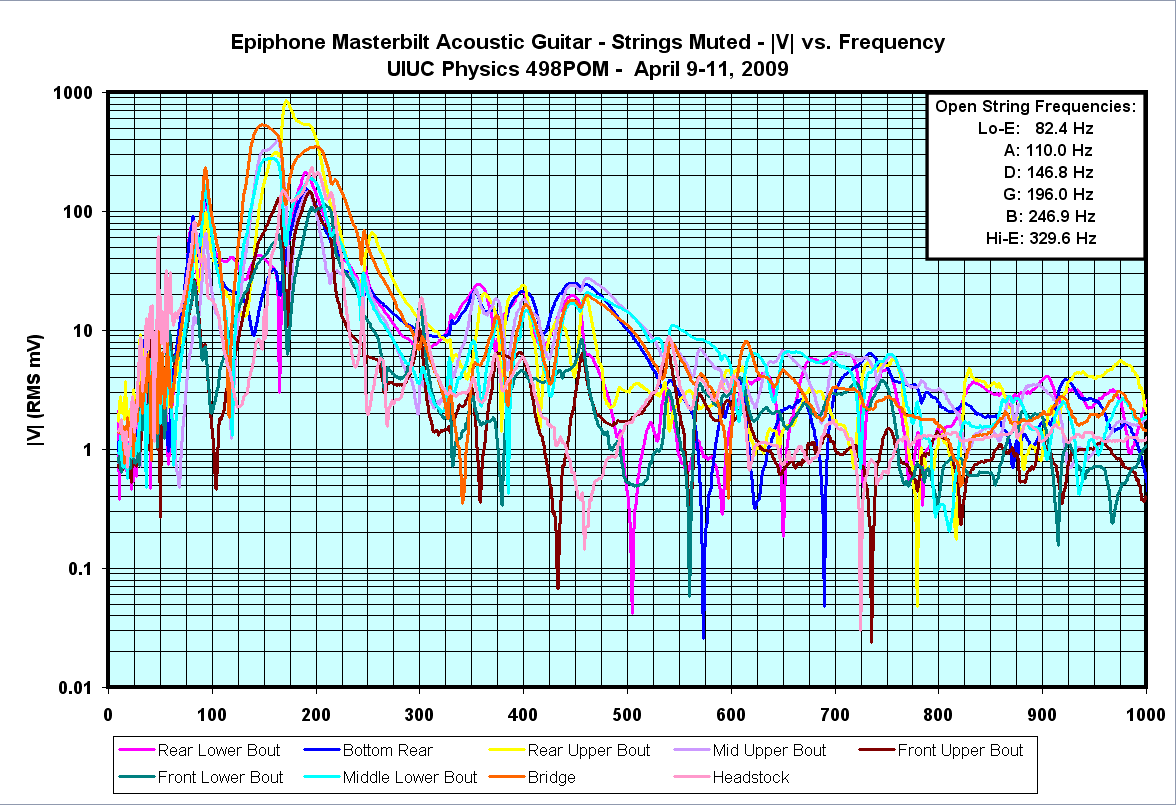 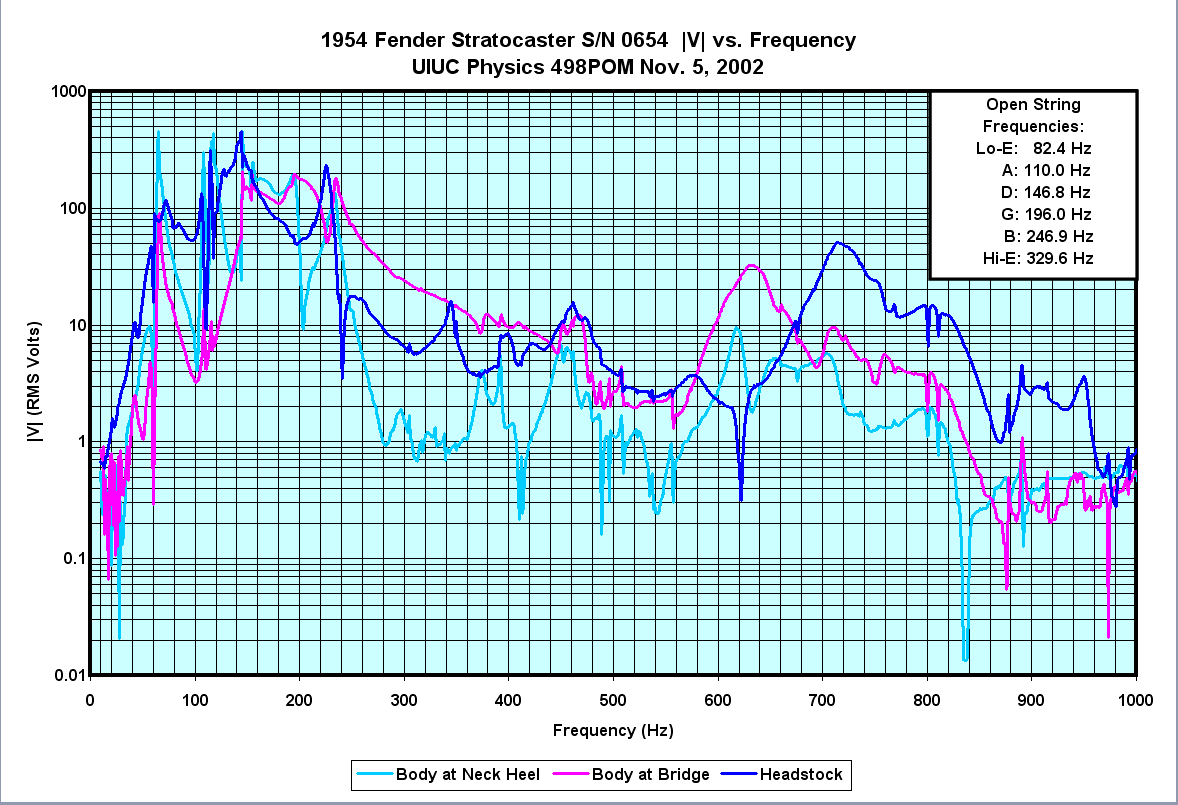 UIUC Acoustics Research & Careers Talk
15
Complex Sound Field of Loudspeakers/Arrays of Loudspeakers:
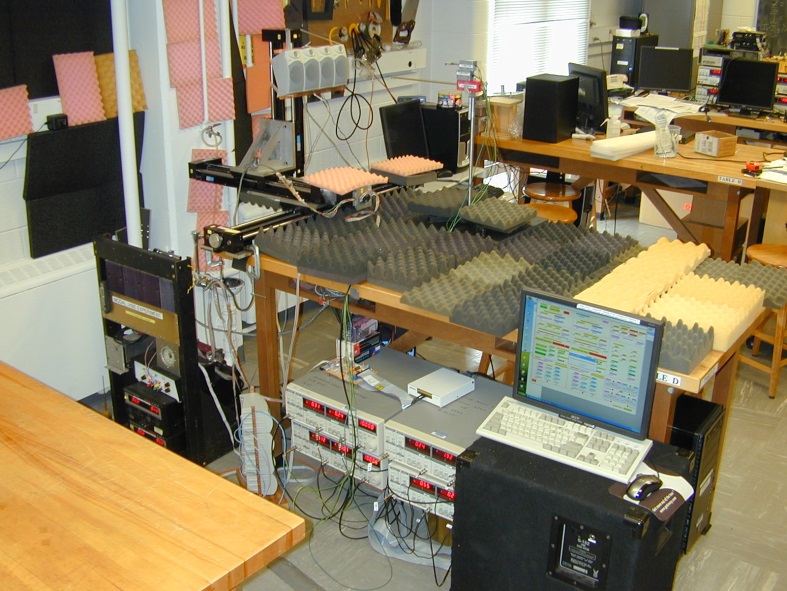 f = 1 KHz
f = 2 KHz
f = 5 KHz
f = 10 KHz
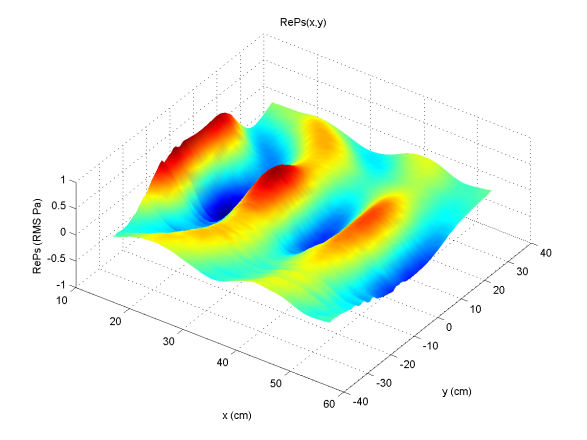 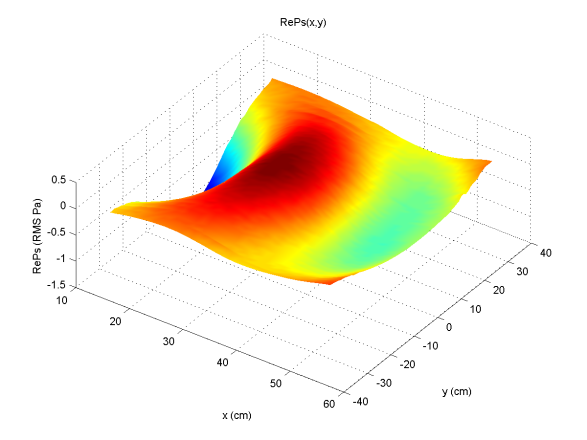 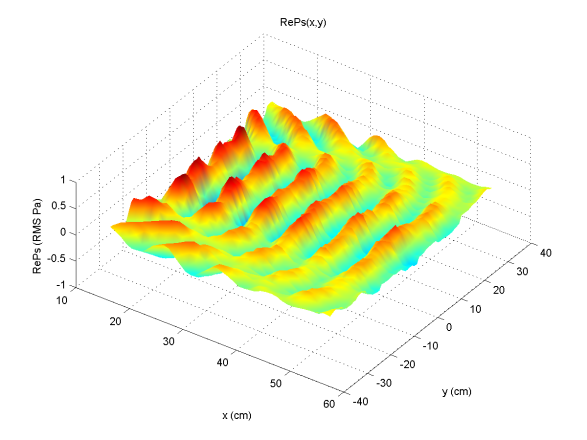 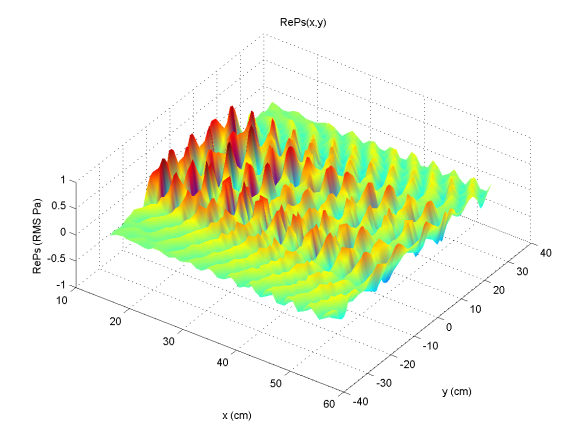 UIUC Acoustics Research & Careers Talk
16
Auditorium/Room Acoustics:
Inject white noise (flat frequency spectrum) into a room, allow it to equilibrate, then adiabatically rapidly shut off sound source and measure exponential decay rate of sound vs. frequency (32 1/3-octave bands):
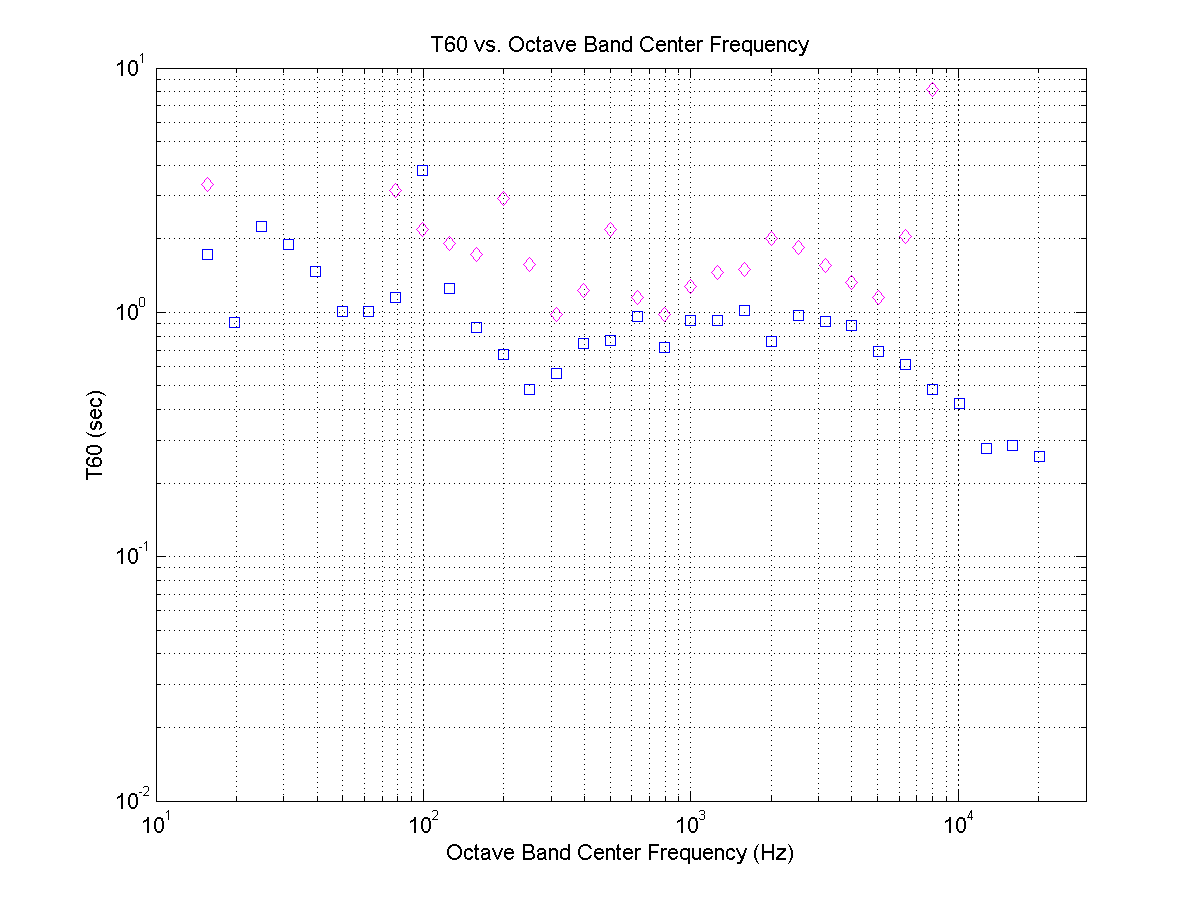 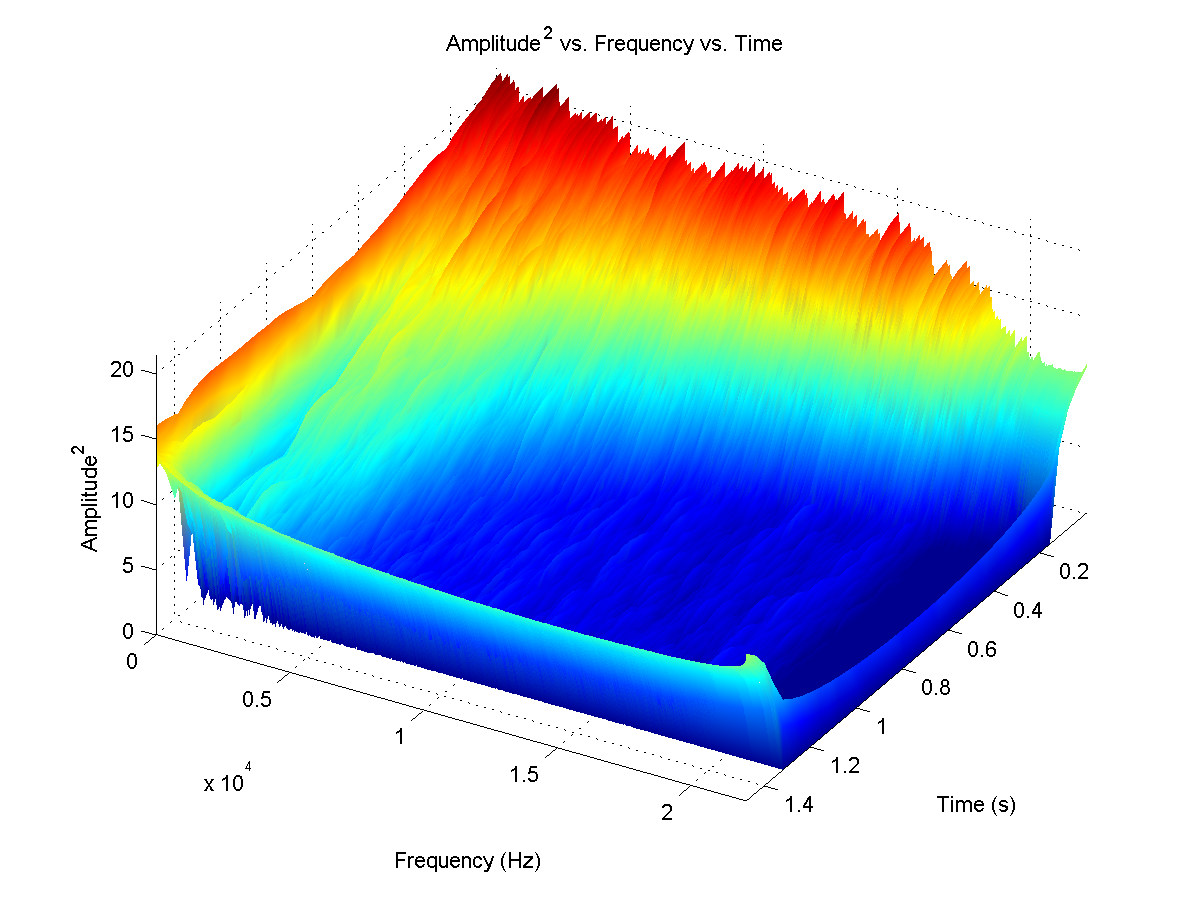 Blue = 1st  ½ second time window Red  = 2nd ½ second time window
Recording Studio, UIUC School of Music
n.b. Many other room acoustics quantities can be/are measured!
Time for sound to fall to 1 millionth of initial intensity 
(SIL = 60 dB = 10log10(Ifinal/Iinit)
UIUC Acoustics Research & Careers Talk
17
Marimba Studies:
Sculpting of underside of marimba bar tunes bar, and harmonic content: 1 (fund), 4th, 10th & 20th…
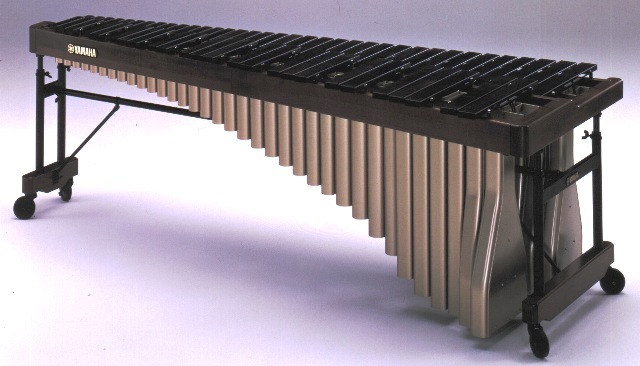 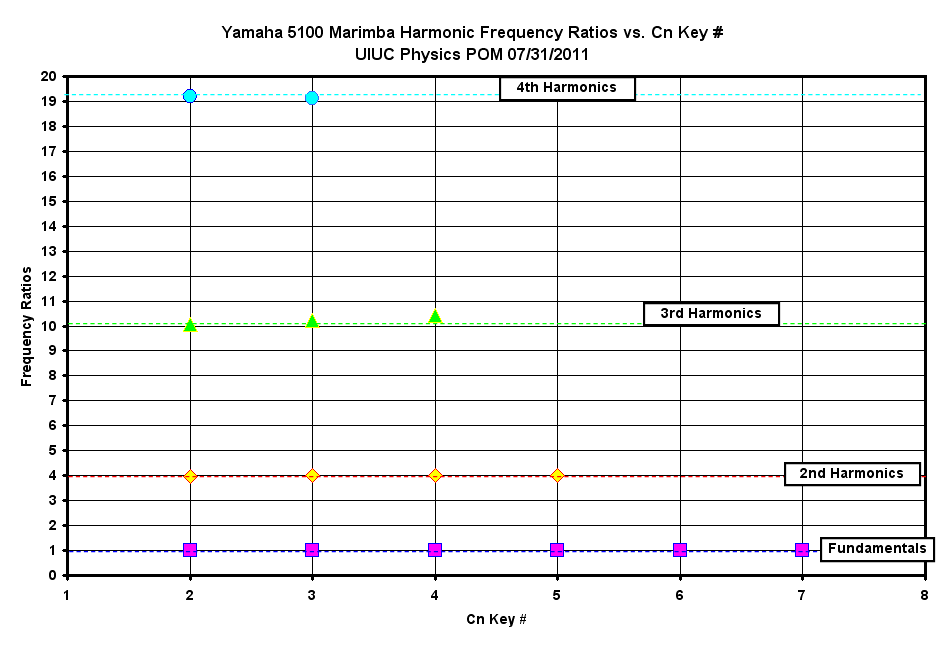 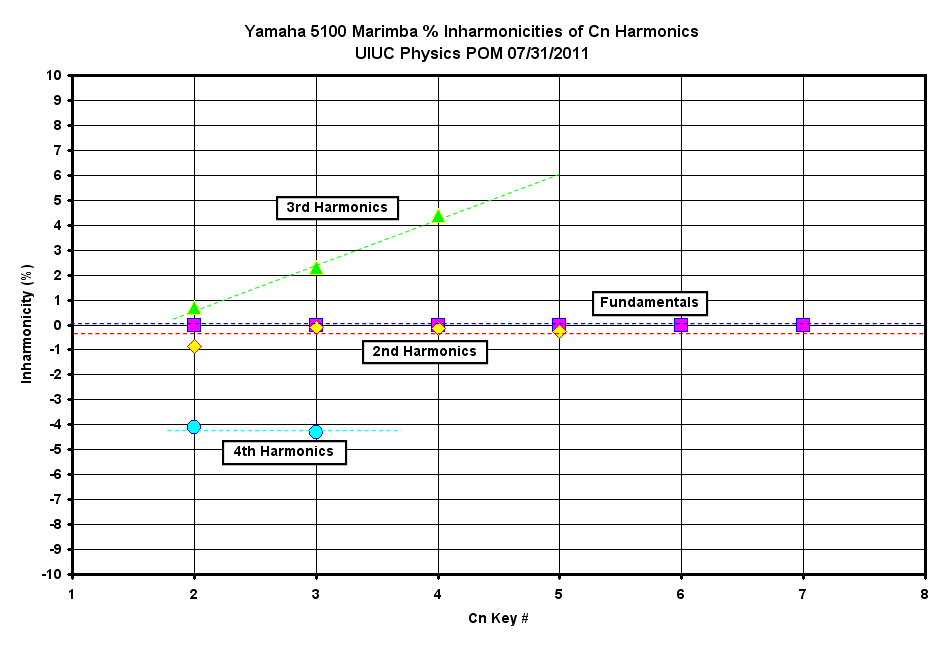 Mallet strike location – varies harmonic content/tone:
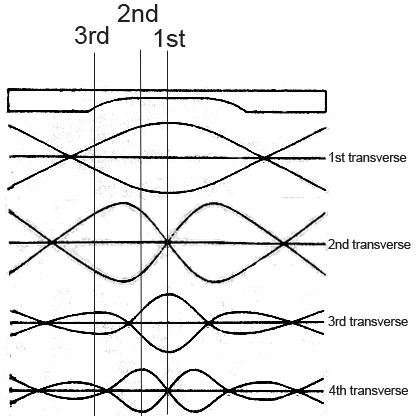 n = 1
n = 4
Resonators underneath marimba = open-closed organ pipe, matched to fundamental of each bar.  
fn = nf1, n = 1,3,5,7…{odd harmonics}
 Boosts fundamental
n = 10
n = 20
UIUC Acoustics Research & Careers Talk
18
Marimba Studies – Measurement of the decay time(s) of harmonics of the Cn marimba bars (n = 2:7) and extraction of absorption coefficient   of rosewood
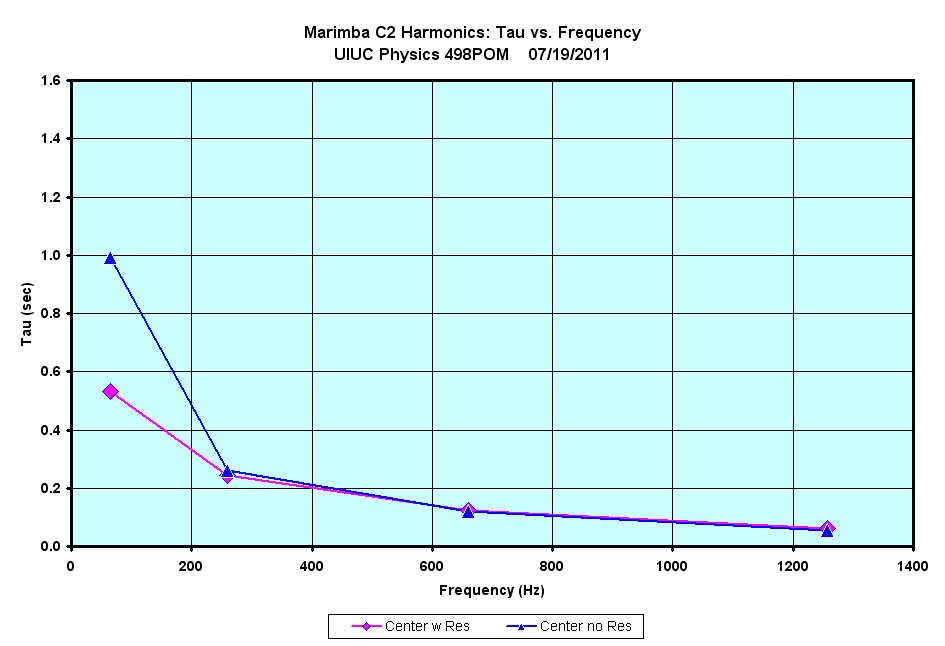 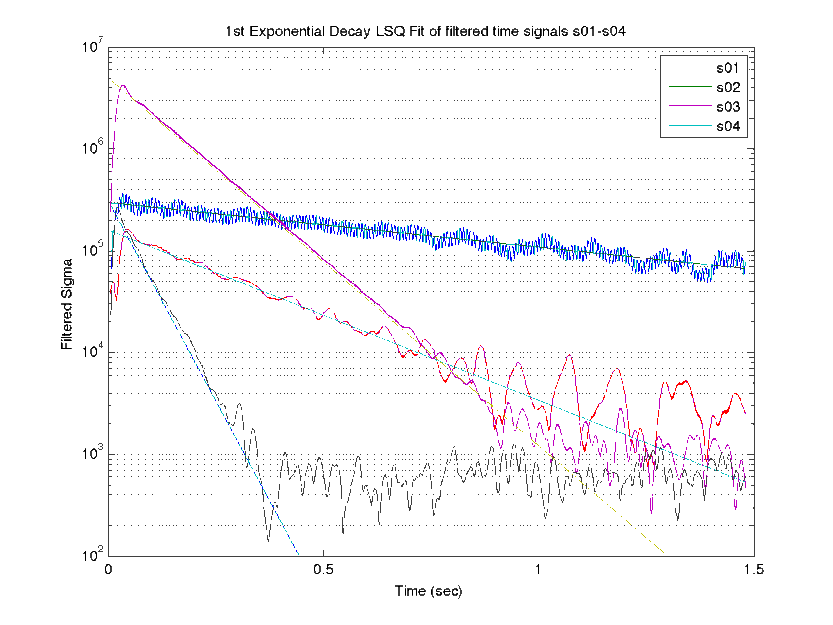 no resonator
with resonator
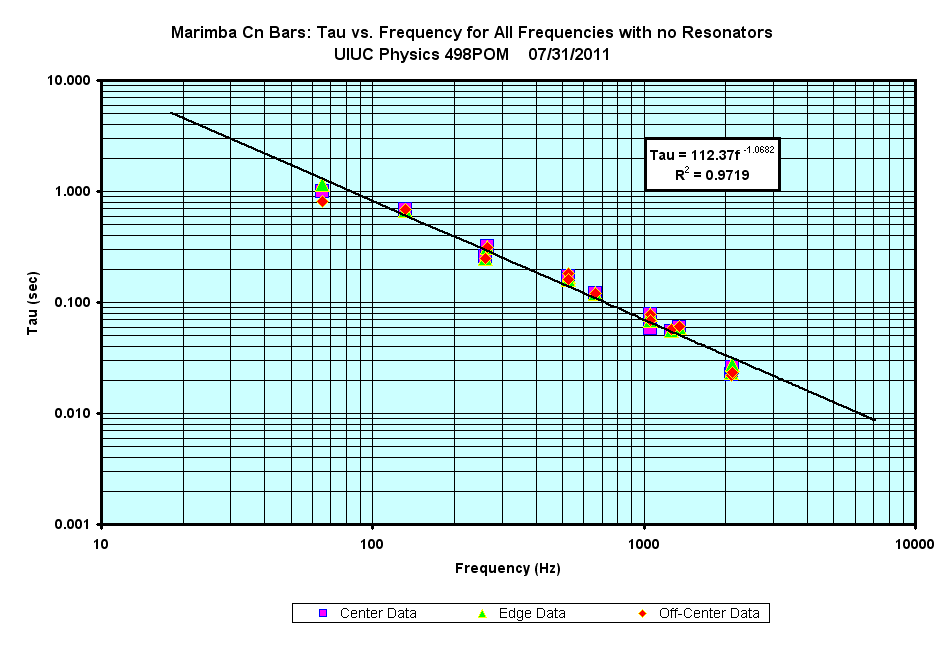 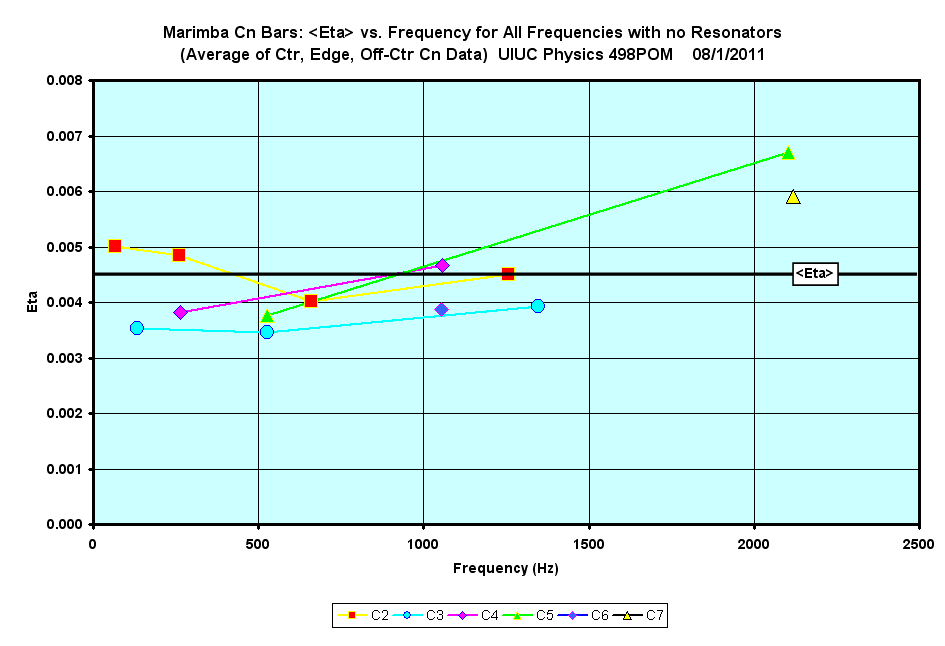   1/f
UIUC Acoustics Research & Careers Talk
19
A Test of My Own Long-Term Musical Memories: I played {electric} guitar in mid-60’s – mid-70’s; started playing again in ~ mid-90’s: “Faithful” modern-day re-issues of vintage guitars didn’t sound like the real deal to my ears...  Due to false memories, or actual truth??? I explicitly checked :  Measured  Z(f) = V(f)/I(f)  vs. f
Gibson P-90’s in Les Pauls, Les Paul Jr, …
Fender Stratocaster Pickups
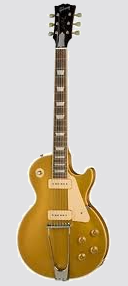 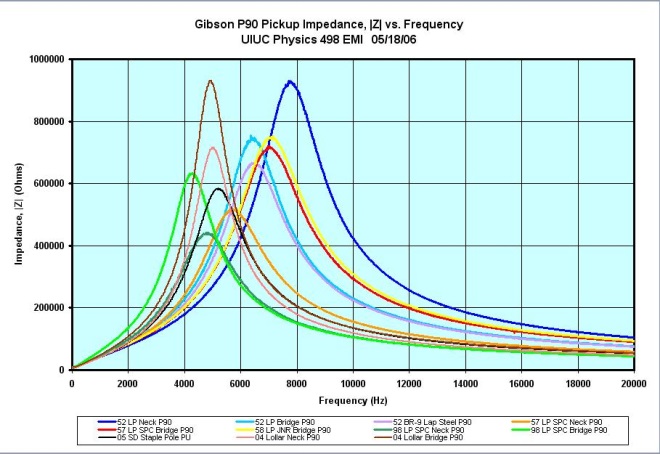 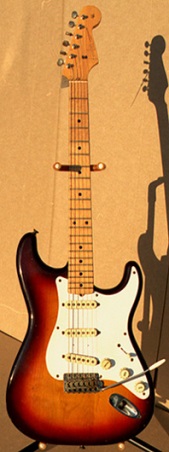 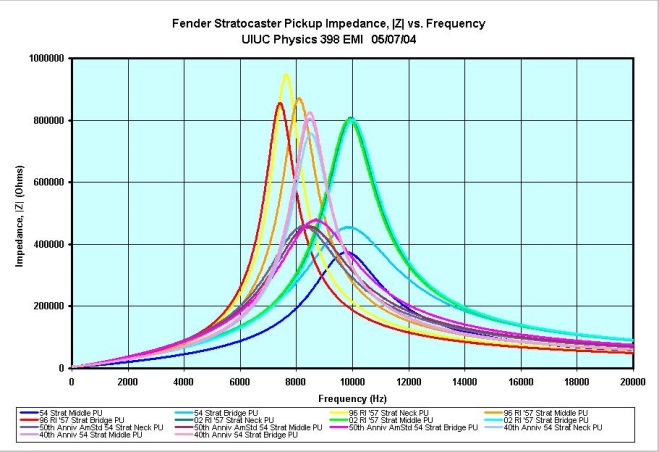 Modern R.I.
Vintage
Modern R.I.
Vintage
X-ray of P-90 PUs from ’52 (top) vs. ’98 R.I. (bottom) Gibson Les Paul Guitars:
Gibson Firebird Pickups
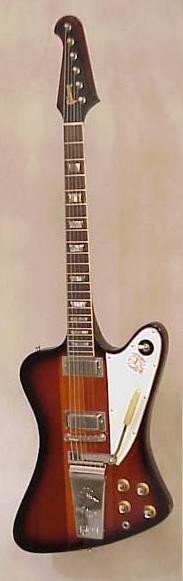 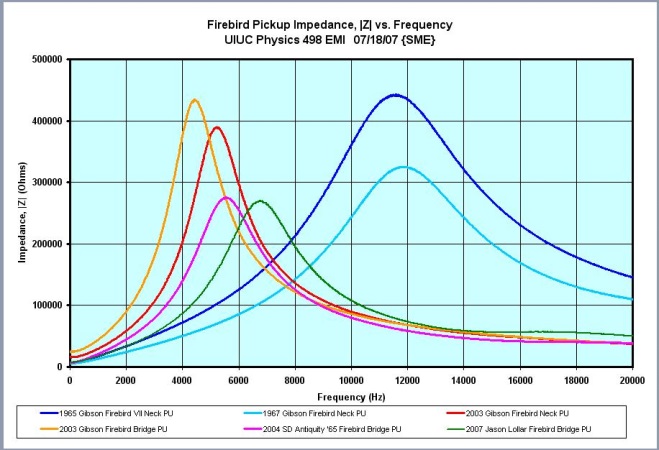 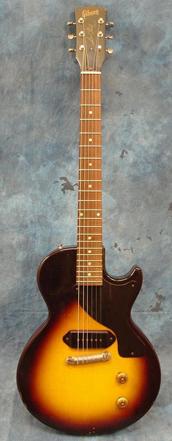 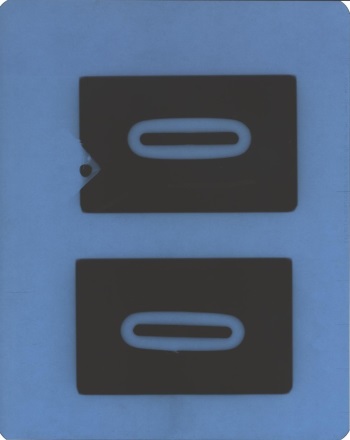 Vintage
Modern R.I.
UIUC Acoustics Research & Careers Talk
20
Examples of Other Academic Acoustics Research Topics:
Acoustic Black Holes – ADS/CFT Correspondence
3-D Acoustic Cloaking
Acoustic Zeeman Effect
Acoustic Casimir  Effect
Acoustic Aharonov-Bohm Effect
Acoustic Diodes/Sonic Crystals
Acoustical Lasers (UIUC Prof. R.L. Weaver)
Seismic Noise “Interferometry” (UIUC Prof. R.L. Weaver)         – also relevant to e.g. ocean noise, room noise!
UIUC Acoustics Research & Careers Talk
21
Much material (POM lecture notes, lab handouts, experimental results, acoustics-related software, student final reports, NSF Summer REU/UIUC Senior Thesis final reports, etc… posted/available on the 2 UIUC Physics of Music/Musical Instruments Website(s):

Physics 193POM – Freshman “Discovery” Physics of Music/Musical Instruments  (less technical): 

		             	http://courses.physics.illinois.edu/phys193/

Physics 406 – Acoustical Physics of Music (upper-level undergrad (juniors/seniors – more technical):

		             	http://courses.physics.illinois.edu/phys406/

UIUC Undergrad Acoustics Research Opportunities:
Prof. Errede:    P193POM & P406 courses, Senior Thesis, Indep’t. Study
Prof. Weaver: Senior Thesis, Indep’t. Study
ECE Profs:         ECE Acoustics Courses (Labs), Senior Thesis, Indep’t. Study

There also exists support – from  the UIUC Office of the Provost – for Undergrad Research – see website:

		             	http://provost.illinois.edu/our/

See also UIUC CoE Illinois Scholars Undergraduate Research (ISUR) Program:

		            	 https://wiki.engr.illinois.edu/display/isur/Home

	Will need to Upload Application & Project Proposal (deadline  is: Friday, March 19, 2014 at 11:59 pm):

https://wiki.engr.illinois.edu/display/isur/Application+Forms
UIUC Acoustics Research & Careers Talk
22
Other Acoustics-Related Courses, Activities @ UIUC:
PhD Graduate Study in Acoustics:
Engineering Physics Custom Technical Option for Acoustical Physics (EPCTOAP)
 
ECE-210/211 Analog Signal Processing/Lab (prereq = ECE-110)		4 credit hours
 
ECE-310/311 Digital Signal Processing/Lab  (prereq = ECE-210)		3 credit hours (optional)
 
ECE-473 Fundamentals of Engineering Acoustics (prereq = MATH 285/286)	3 credit hours
 
ECE-402 Electronic Music Synthesis  	(prereqs MUS-103, ECE-290, ECE-310)	3 credit hours (optional)
 
ECE-403 Audio Engineering	(prereqs ECE-210 & ECE-310 )	4 credit hours (optional)
 
ECE-417 Multimedia Signal Processing	(prereqs ECE-313 & ECE-310) 	4 credit hours (optional)
	    
ECE-545 Advanced Physical Acoustics  	(prereq: ECE-473) 		4 credit hours (optional)
 ____________________________________________________________________________________________
 
Phys-402 Light				4 credit hours (optional)
 
Phys-404 Electronic Circuits			4 credit hours (optional)
 
Phys-406 Acoustical Physics of Music/Musical Instruments		4 credit hours
 
Phys-497/499 Senior Thesis – Acoustical Physics		4 credit hours
 
 ____________________________________________________________________________________________
 
MUS-402 Musical Acoustics (prereqs MUS-101,  MATH 112 or equivalent)	3 credit hours (optional)

See also other possible Music courses at http://ems.music.uiuc.edu/courses/, e.g.
 MUS-407/409 Electro-Acoustic Music Techniques I/II
 MUS-448 Intro to  Computer Music 
MUS-499 Advanced Computer Music 
 ____________________________________________________________________________________________
 
There may also be courses in UIUC Speech and Hearing Science:
See http://shs.illinois.edu/Undergraduates/CoreCourses.aspx
 ____________________________________________________________________________________________
  
UIUC engineering undergrads very active in Audio Engineering Society (AES) – check out:
http://www.aes.org/sections/view.cfm?section=215, http://uiucaudio.tumblr.com/home
Contact(s): Prof. Lippold Haken l-haken@illinois.edu, UIUC AES: uiucaudio@gmail.com
US:

Penn State: 	http://www.acs.psu.edu/ , 	http://www.cav.psu.edu/
MSU:	http://www.pa.msu.edu/acoustics/
Georgia Tech: 	http://www.acoustics.gatech.edu/
Virginia Tech:	http://www.val.me.vt.edu/
Stanford:	https://ccrma.stanford.edu/research
Boston U:	http://www.bu.edu/me/research/research-laboratories-and-groups/acoustics-and-vibrations/
Purdue:	http://www.purdue.edu/research/phase/
UT Austin:	http://www.me.utexas.edu/areas/acoustics/
	http://www.texasacoustics.org/
See also websites of:
Acoust. Soc.America: http://acousticalsociety.org/
   see especially:	http://asa.aip.org/asagrad/gpdir.cm.html
SAE International:	http://www.sae.org/
   see especially:	http://www.sae.org/careers/
	
World:

Edinburgh:	http://www.acoustics.ed.ac.uk/
New South Wales:	http://www.phys.unsw.edu.au/music/
Adelaide:	http://www.mecheng.adelaide.edu.au/avc/
Sydney:	http://sydney.edu.au/architecture/
programs_of_study/postgraduate/audio_acoustics.shtml
Helsinki:	http://www.acoustics.hut.fi/
Denmark (2 yr MSc):	http://studyindenmark.dk/study-programmes/programmes-in-english/engineering-acoustics
Salford:	http://www.salford.ac.uk/computing-science-engineering/research/acoustics
Southampton:	http://www.southampton.ac.uk/engineering/
undergraduate/courses/acoustical_engineering_list.page
Liverpool:	http://www.liv.ac.uk/architecture/research/
acoustics-research-unit/
Cambridge:	http://acoustics.eng.cam.ac.uk/
UIUC Acoustics Research & Careers Talk
23
II. Professional Careers in Acoustics
Many opportunities – all things acoustic – is an extremely broad field !!!
Noise/Vibration Reduction: Living Environment(s), Appliances, Automobiles, Airplanes, Rockets, Boats/Submarines, Lawn Equipment, Wind Turbines/Wind Farms, Hearing Protection, etc.…
Musical Instruments – all kinds/all types – develop new ones !!!
Concert Halls, Recording Studios, Control Rooms, Home Audio, Cinema/Theater, Churches, …
Live Sound Reinforcement, Sound Engineers – Live or Recording Studio…
Voice/Sound Recognition/Identification
Telecommunications Industry, Internet Audio, etc.
Desktop/Laptop PC’s, Cellphones, etc.
Biomedical/Ultrasound Imaging Applications
Doppler Laser Holography/Velocimetry -  N & V, fluid flow, medical applications, …

Typical <salary> ~ $65-85K. Starting salary (obviously) less, senior people e.g. @ Apple ~ $140K

Many summer internship opportunities in acoustics – e.g. use Google!
UIUC Acoustics Research & Careers Talk
24
Partial/Non-Exhaustive/Incomplete List of Acoustics-Related Organizations:
Acentech Incorporated:	Architectural Consultants	http://www.acentech.com/ 
Acoustical Systems, Inc:	Enclosures, Noise Reduction	http://www.acousticalsystems.com/
ACO Pacific, Inc:		Measurement Microphones	http://www.acopacific.com/
Boeing:		Aircraft & Aerospace Products	http://www.boeing.com/boeing/
Bose Corporation:          	Sound Reinforcement		http://www.bose.com/
D’Addario:		Strings, Drumheads, Reeds	http://www.daddario.com
E-A-R/Aearo Co.:		Hearing Protection		http://earsc.com/
Fender		Electric Guitars/Amplifiers	http://www.fender.com/careers/
Fleetguard, Inc:		Vehicle Exhaust Systems	http://www.cumminsfiltration.com/
JBL Professional:		Loudspeakers		http://www.jblpro.com/
Klipsch:		Loudspeakers		http://www.klipsch.com/
Knowles Electronics:	Microphones		http://www.knowles.com/
Meyer Sound, Inc:	Loudspeakers		http://www.meyersound.com/
NASA:			Many aspects of acoustics!	many websites !!!
Raytheon:		Sonar Systems		http://www.raytheon.com/
Shure, Inc:		Microphones		http://www.shure.com/
Wenger Corp:	Architectural Acoustics Products		http://www.wengercorp.com/
Wyle Acoustics:	Architectural Acoustics Products		http://www.wyleacoustics.com/
UIUC Acoustics Research & Careers Talk
25
List of UIUC Undergrad Students in POM Class or NSF Summer REU Who Now Have/Are Pursuing Acoustics-Related Careers:
Noam Pikelny		        Master Banjo Player	                   		http://noampikelny.com/
Ben Juday/Ben Hay/Rob Marshall      Started Own Company (2003)!                	www.analogoutfitters.com
Alan Carter		        Johnson Controls
Matt Winkler		        Analytical & Recording Engineer
Chuck Stelzner		        RAND Corporation
Robby Regalbuto		        Shure Incorporated
John Nichols		        Knowles Electronics
Rob Marshall		        Shure Incorporated

Eric J. Macaulay		        Acoustics Grad Student @ MSU
Gregoire Tronel		        Acoustics Grad Student @ GA Tech
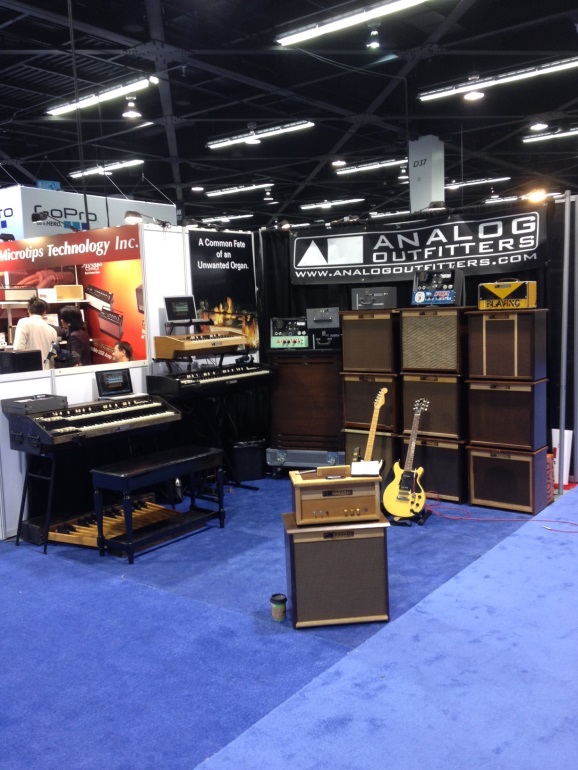 Analog Outfitters Booth @ 2014 NAMM Show, LA
UIUC Acoustics Research & Careers Talk
26